Оплачивайте ЖКУ онлайн!
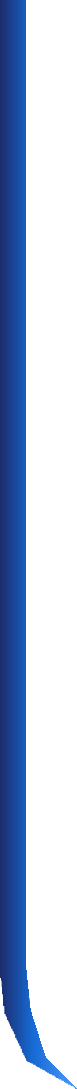 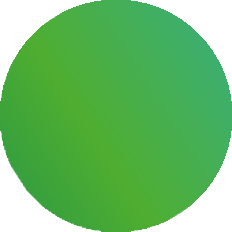 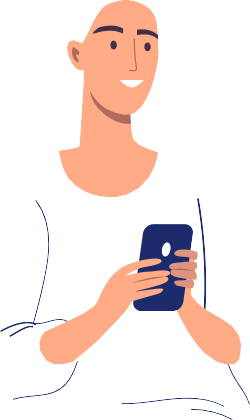 Через приложения банков


Сайт и приложение ЕИРЦ ЛО
epd47.ru

Сайт и приложение ГИС ЖКХ
dom.gosuslugi.ru
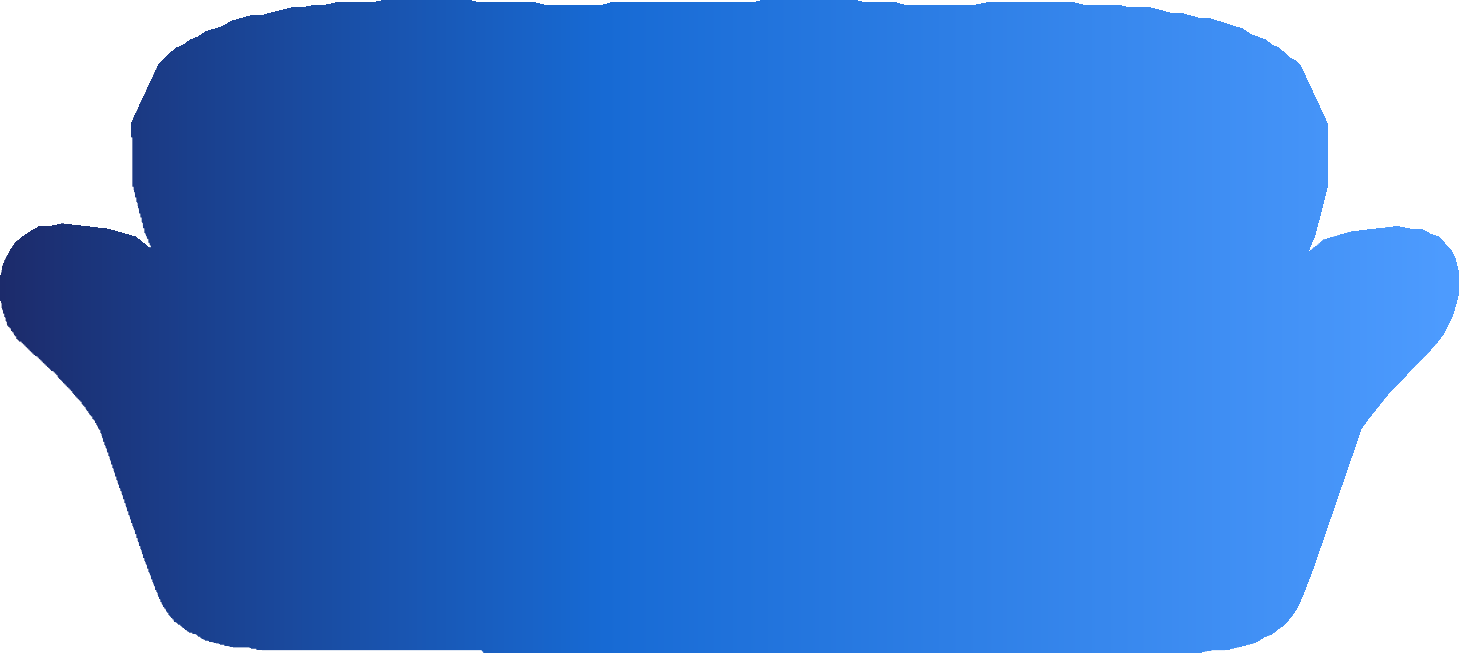 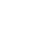 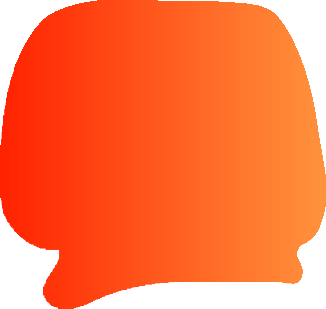 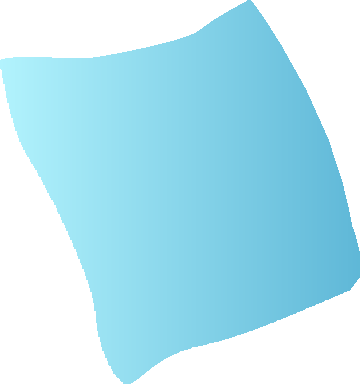 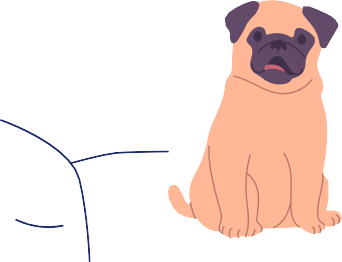 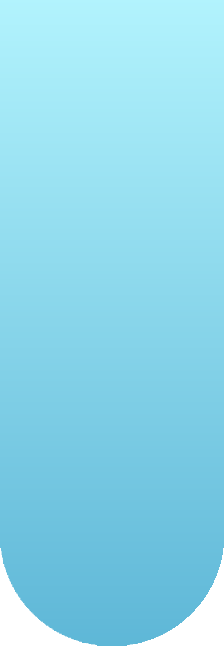 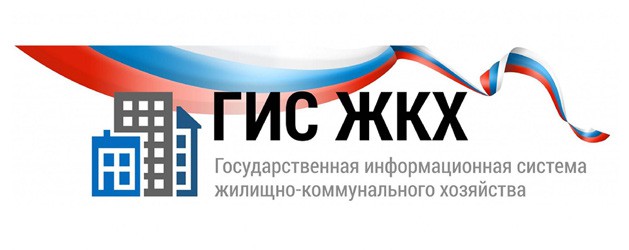 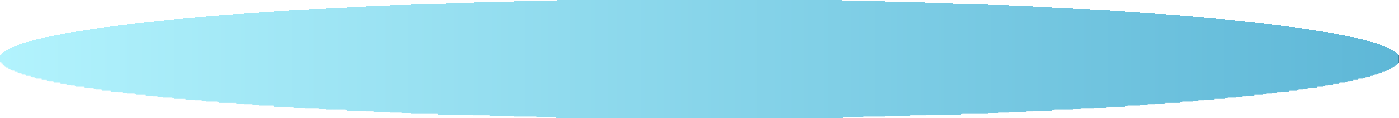 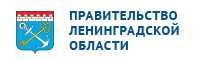 Документ создан в электронной форме. № 04-01-03-4238/2024 от 28.11.2024. Исполнитель: Мосина А.В.
ДСоктурмаеннтисцозада3н виэзле1к4тр.оСннторй афноримцеа. №со3-з7д09а1н/2а02: 42о8т.3101.1.02.2002244. И0с9п:о4лн1итель: Вереха К.А.
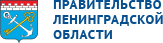 Страница 2 из 13. Страница создана: 30.10.2024 17:46
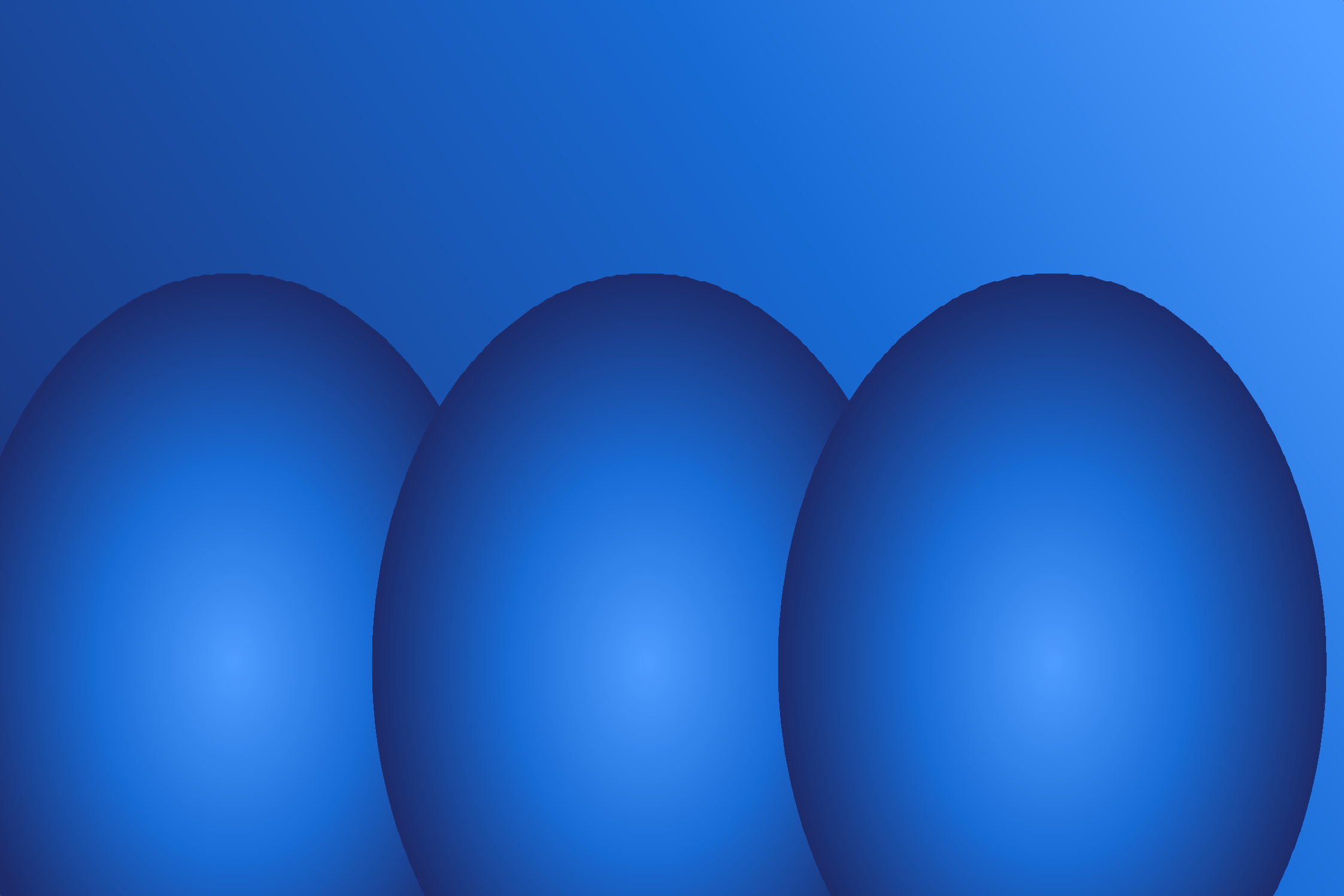 ЧЕРЕЗ ПРИЛОЖЕНИЕ ВАШЕГО БАНКА
1	2	3
Откройте приложение
Наведите камеру
Проверьте номер
и выберите пункт
телефона на QR-код
счета и сумму
Платежи→
на квитанции за ЖКУ	и нажмите →Оплатить
Оплата по QR-коду
Все данные заполнятся
автоматически
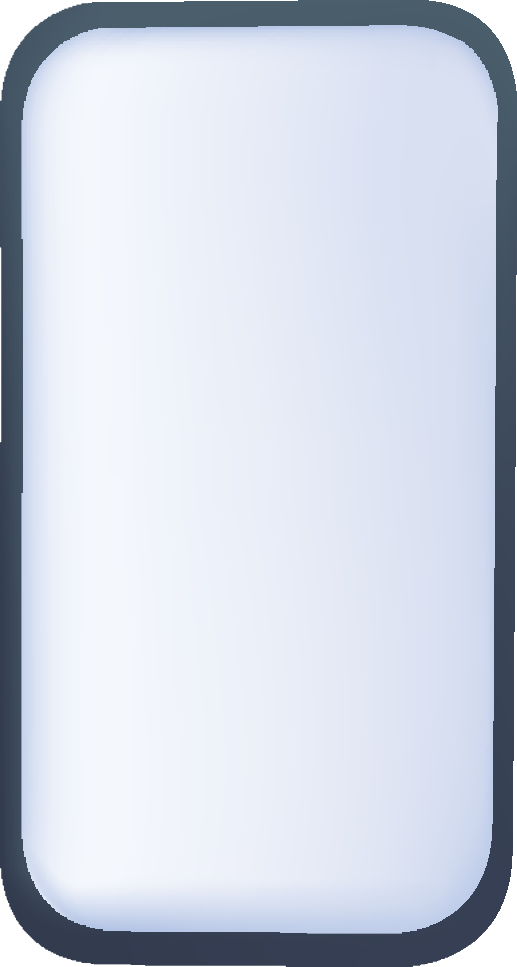 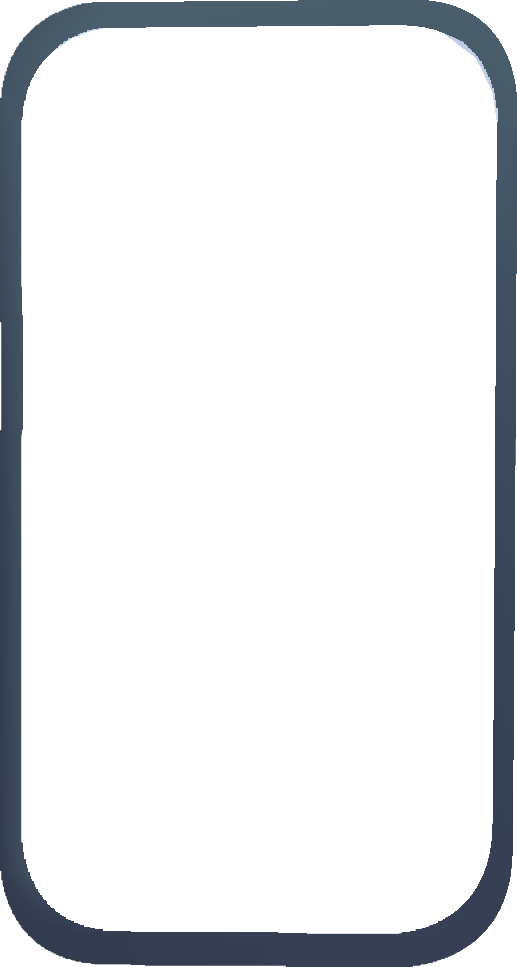 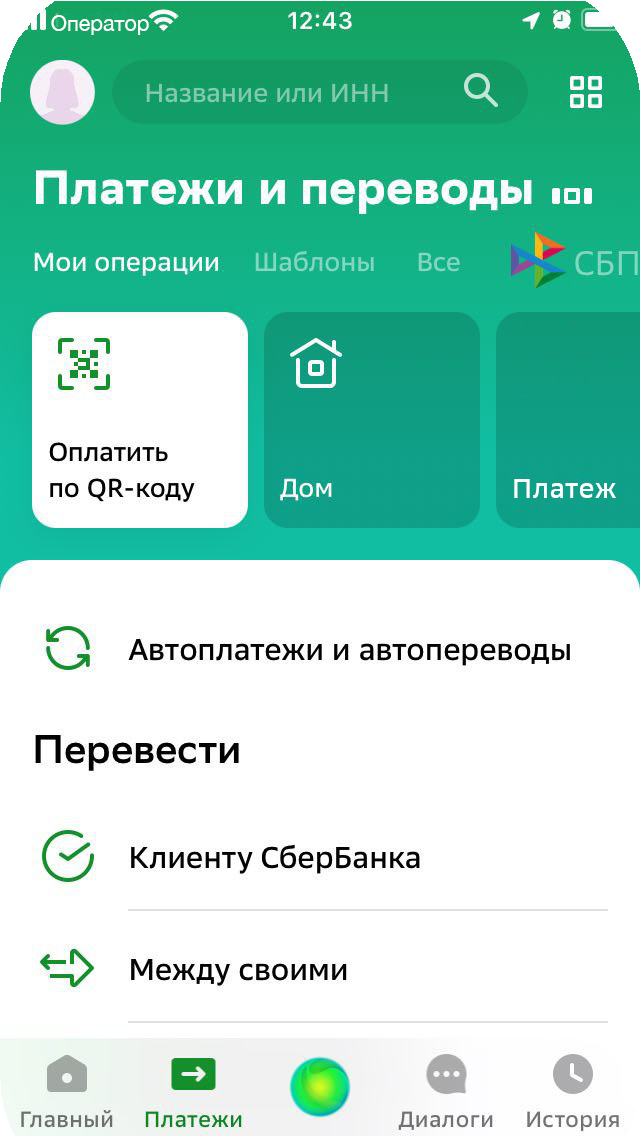 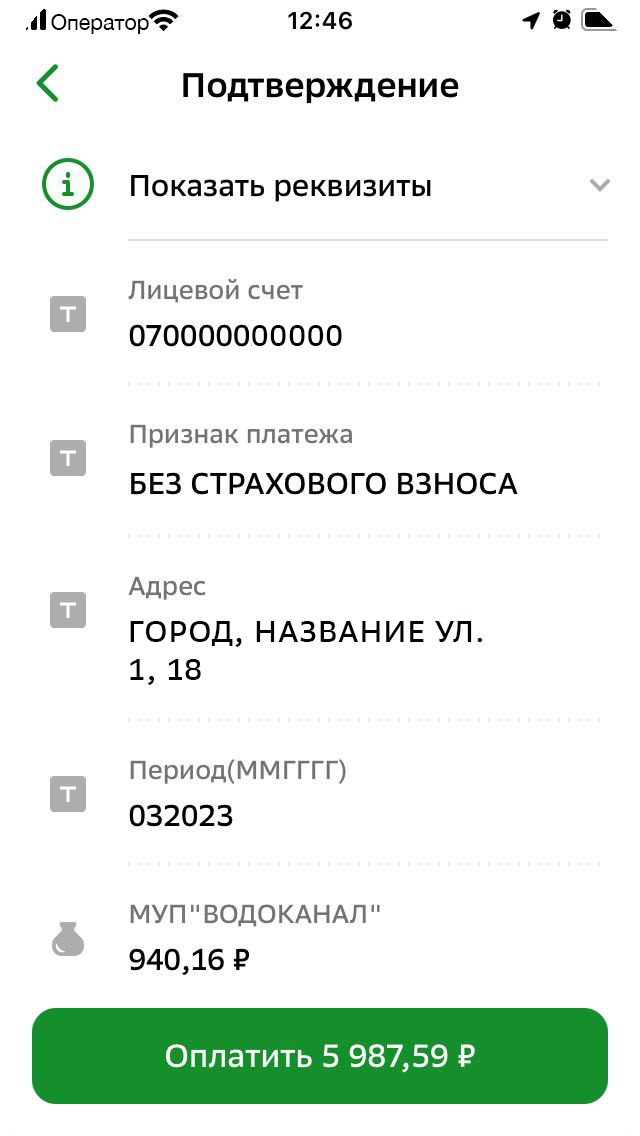 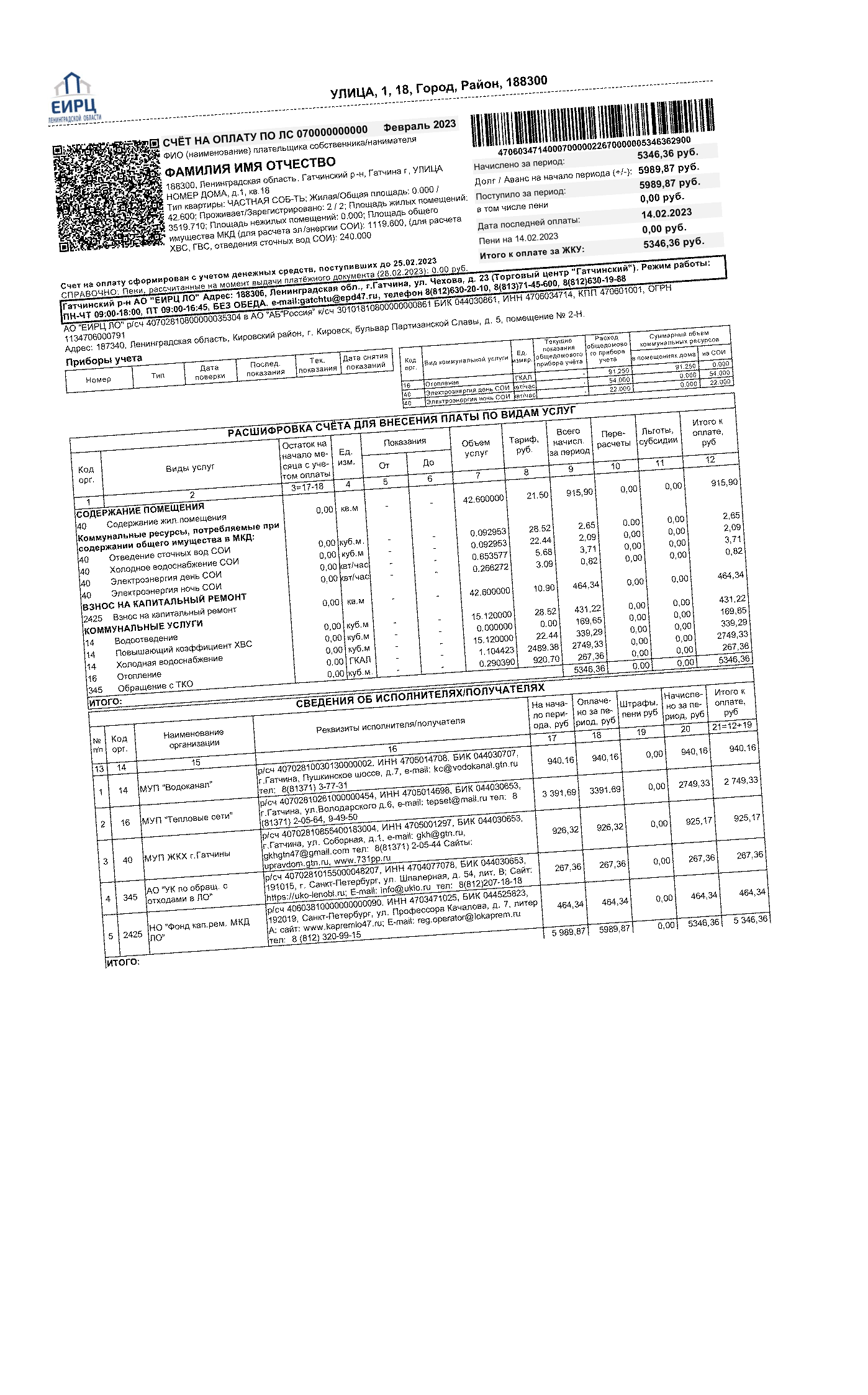 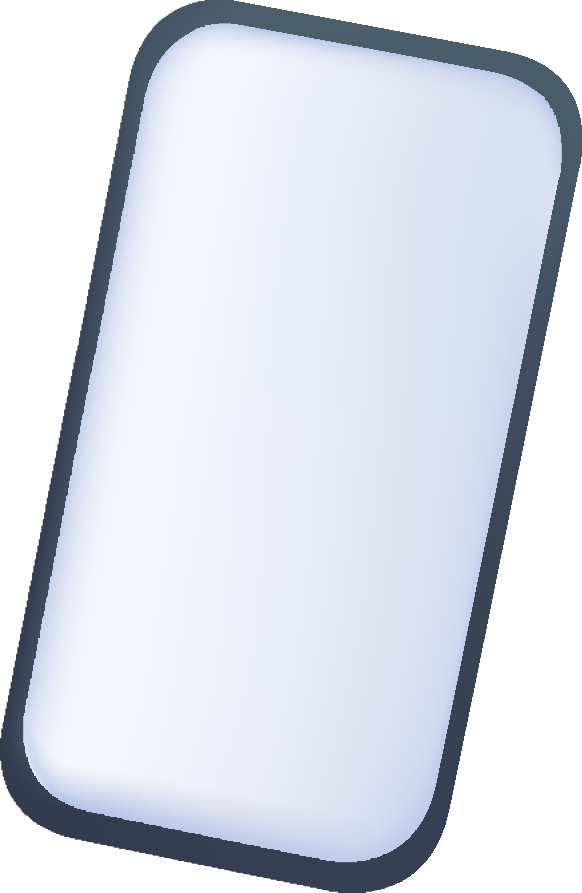 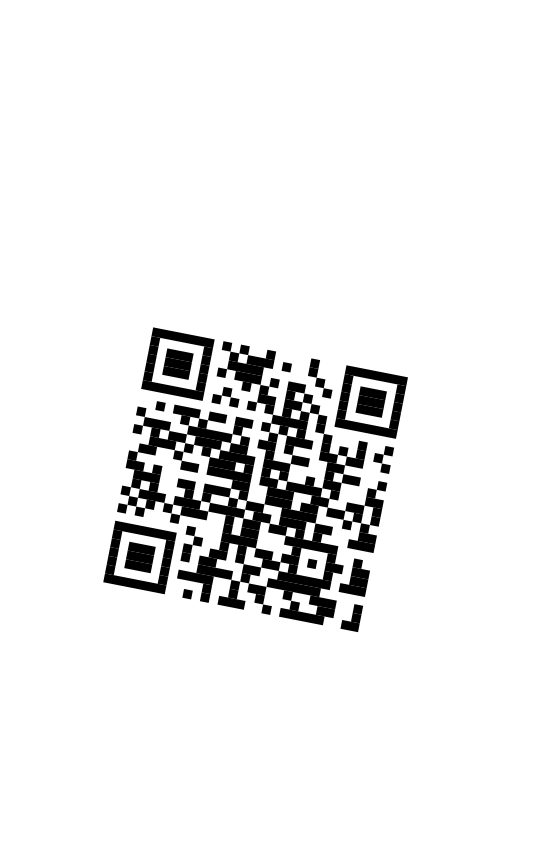 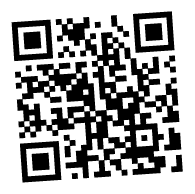 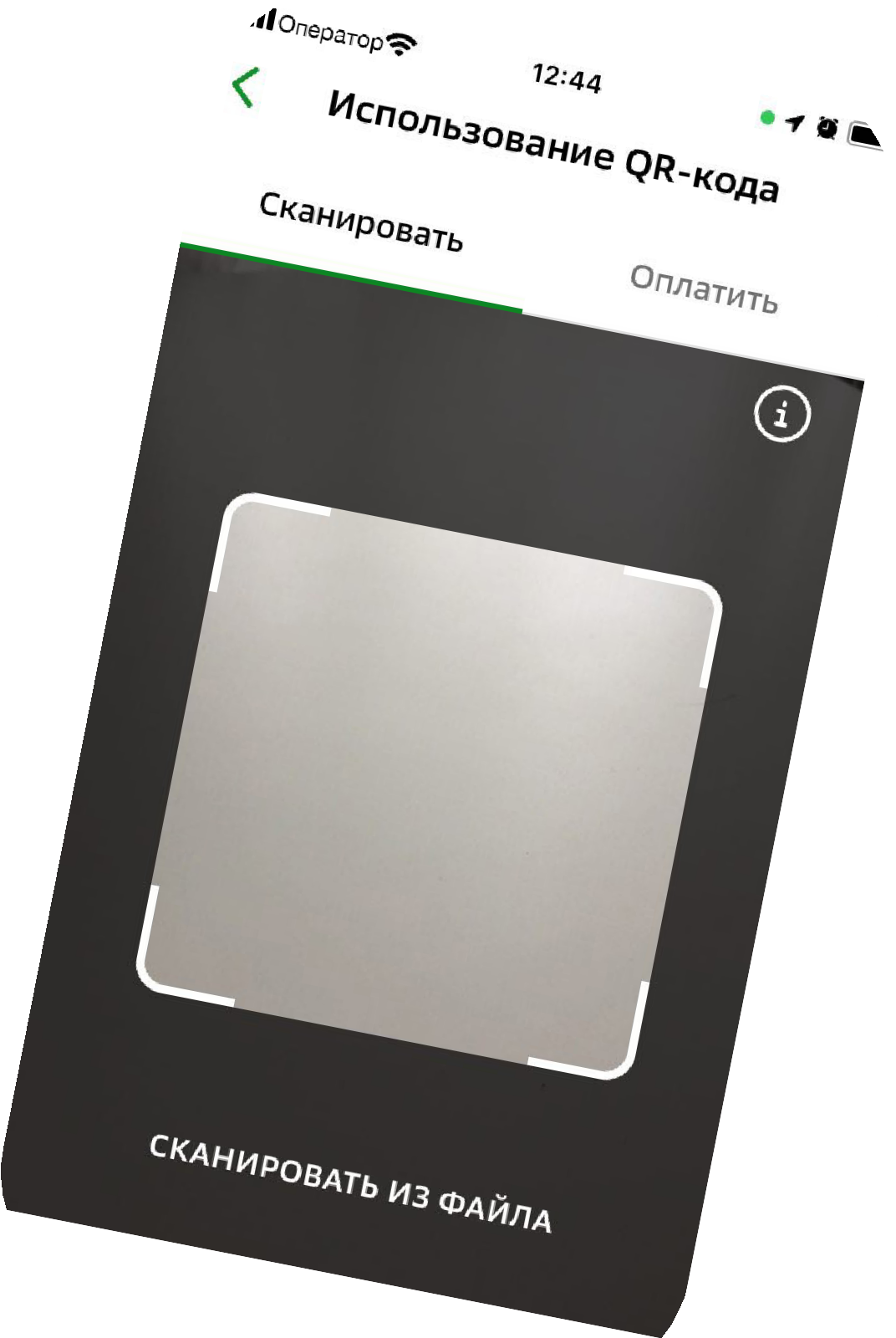 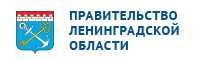 Документ создан в электронной форме. № 04-01-03-4238/2024 от 28.11.2024. Исполнитель: Мосина А.В.
ДСоктурмаеннтисцозада4н виэзле1к4тр.оСннторй афноримцеа. №со3-з7д09а1н/2а02: 42о8т.3101.1.02.2002244. И0с9п:о4лн1итель: Вереха К.А.
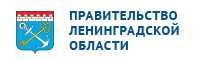 Страница 3 из 13. Страница создана: 30.10.2024 17:46
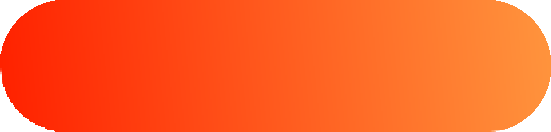 НА САЙТЕ	EPD47.RU	И В ПРИЛОЖЕНИИ
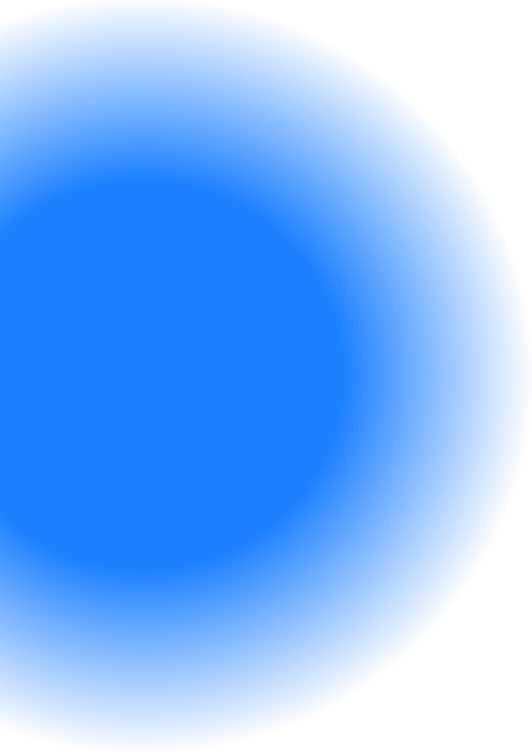 ЕИРЦ ЛЕНИНГРАДСКОЙ ОБЛАСТИ
1
Зарегистрируйтесь: нажмите Личный кабинет→ЖКХ ID→ Зарегистрироваться
Укажите ваше имя, почту и телефон, подтвердите их для завершения регистрации
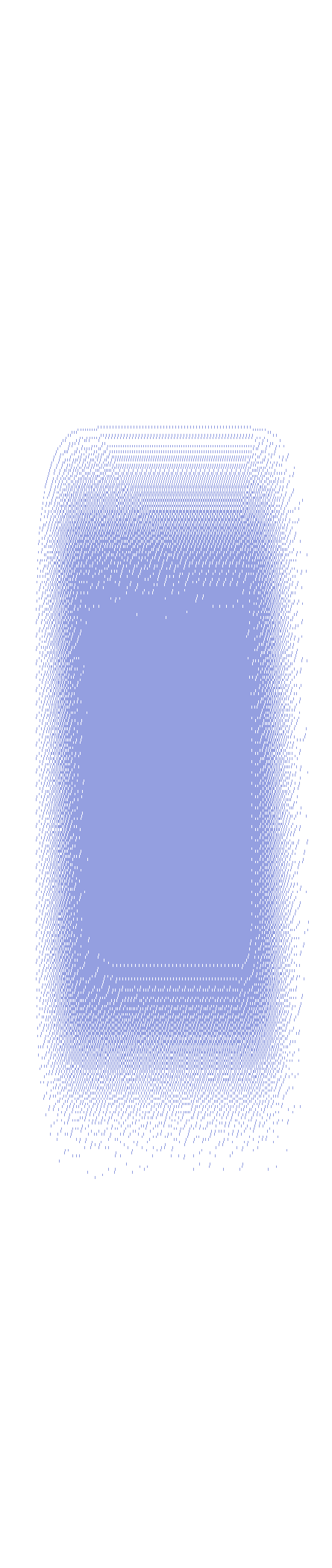 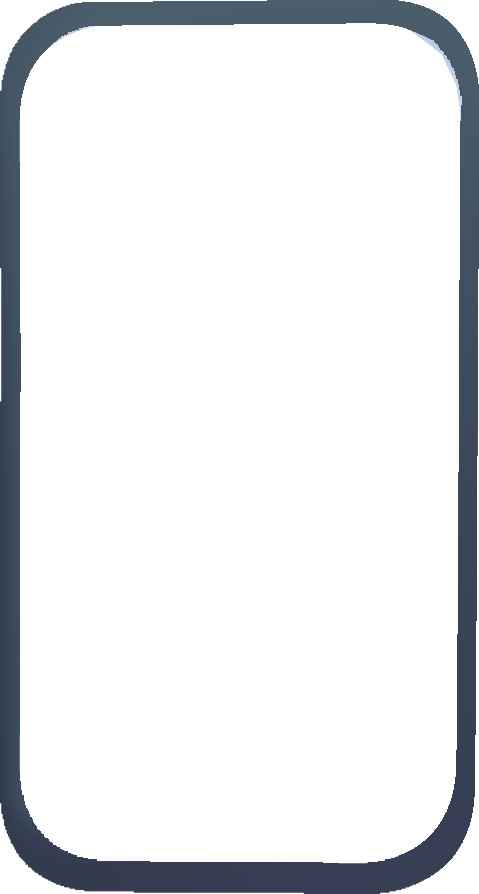 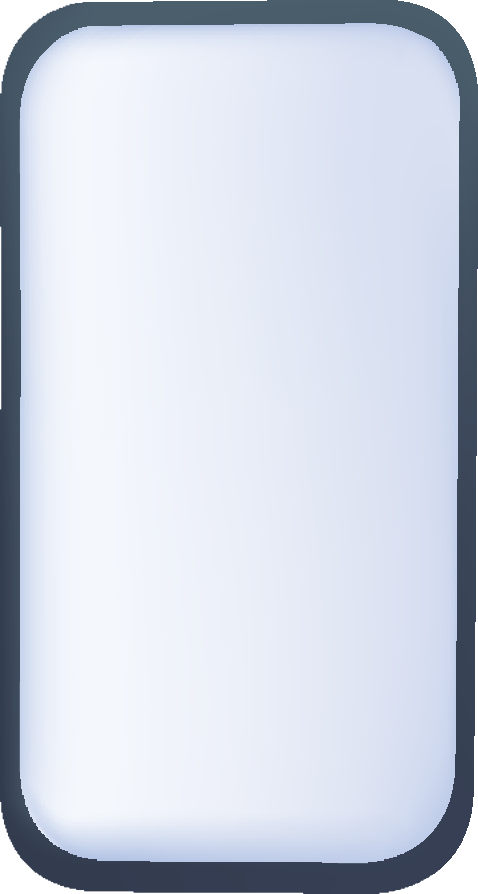 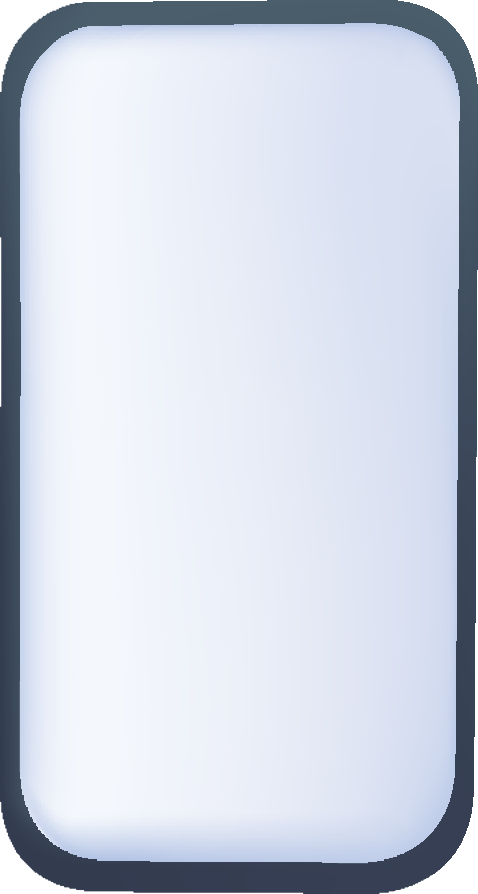 Повtориtе пароль*
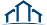 Email-адреc *
Bыаеpкте nестополоненке
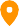 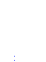 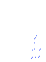 Вход b систему
Bоктк
b Лкчнык кaaкнeт:



Единая система авторизации для сервисов ЖКХ Ленинградской о6ласти
Фамилия*
Boktk
b Лkчныk кaakнet:



Единая система авторизации для сервисов ЖКХ Ленинградской о6ласти
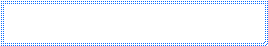 Логин
Имя*
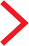 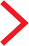 Пароль
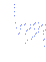 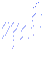 Оtчеctво
3апомниtь меня	3а6ыли пароль?
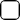 ВОЙТИ
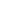 Hомер tелефона
8 (912) 345-67-89
РЕГИСТРАЦИЯ
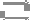 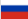 или войдиtе при помощи
3АРЕГИСТРИРОВАТbСЯ
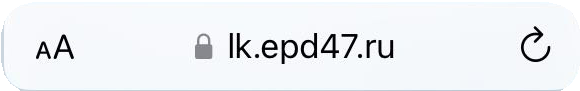 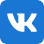 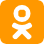 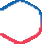 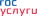 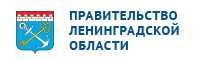 Документ создан в электронной форме. № 04-01-03-4238/2024 от 28.11.2024. Исполнитель: Мосина А.В.
ДСоктурмаеннтисцозада5н виэзле1к4тр.оСннторй афноримцеа. №со3-з7д09а1н/2а02: 42о8т.3101.1.02.2002244. И0с9п:о4лн1итель: Вереха К.А.
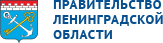 Страница 4 из 13. Страница создана: 30.10.2024 17:46
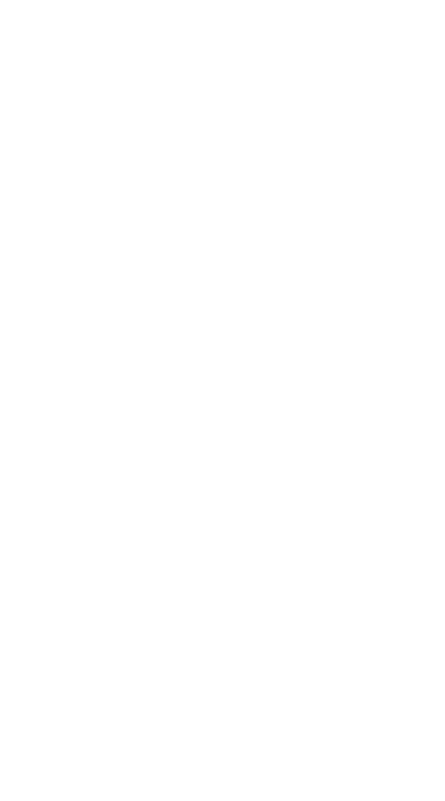 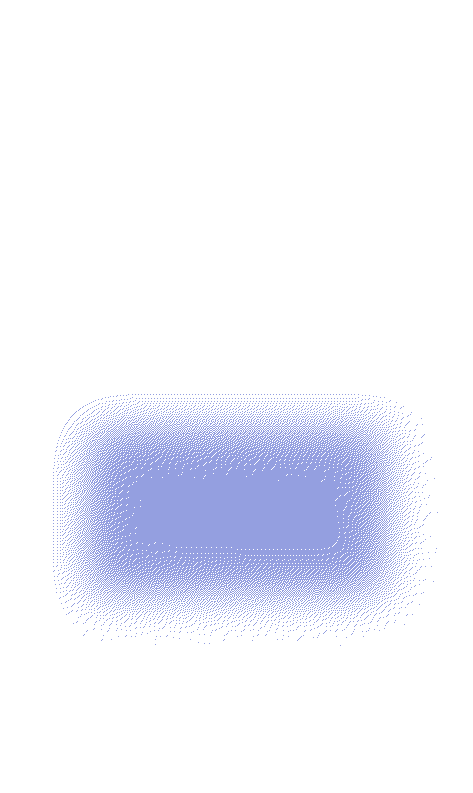 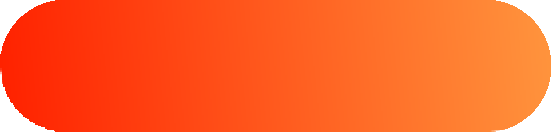 НА САЙТЕ	EPD47.RU	И В ПРИЛОЖЕНИИ ЕИРЦ ЛЕНИНГРАДСКОЙ ОБЛАСТИ
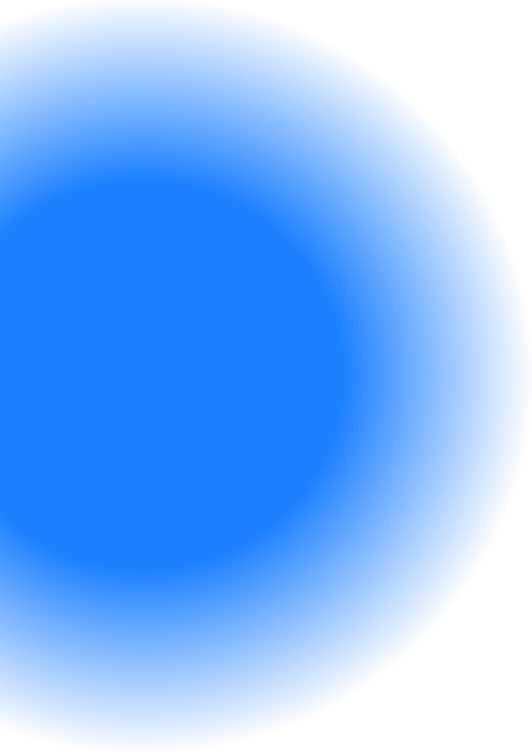 2
Добавьте свой
Укажите ваш адрес и номер счета
лицевой счет
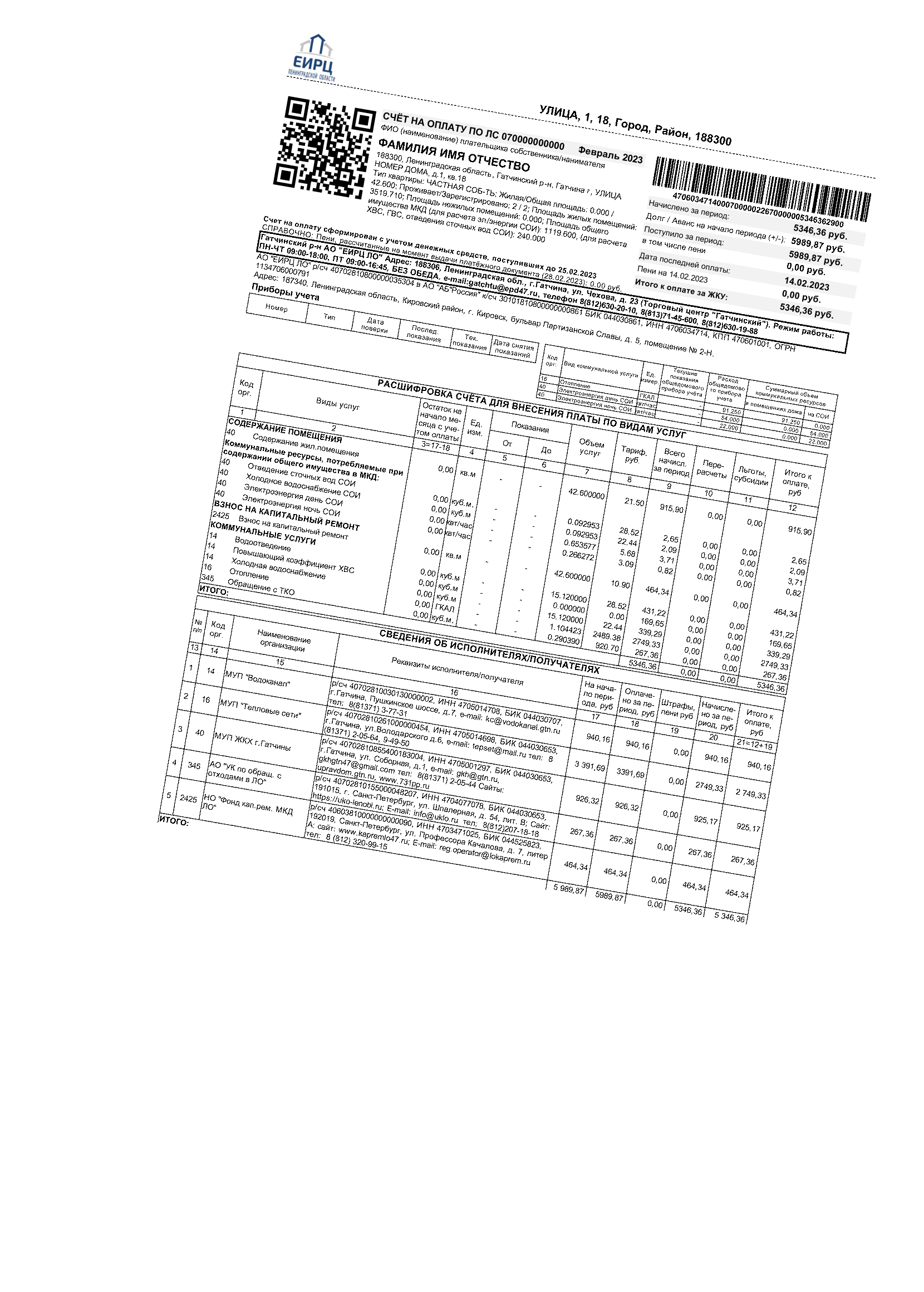 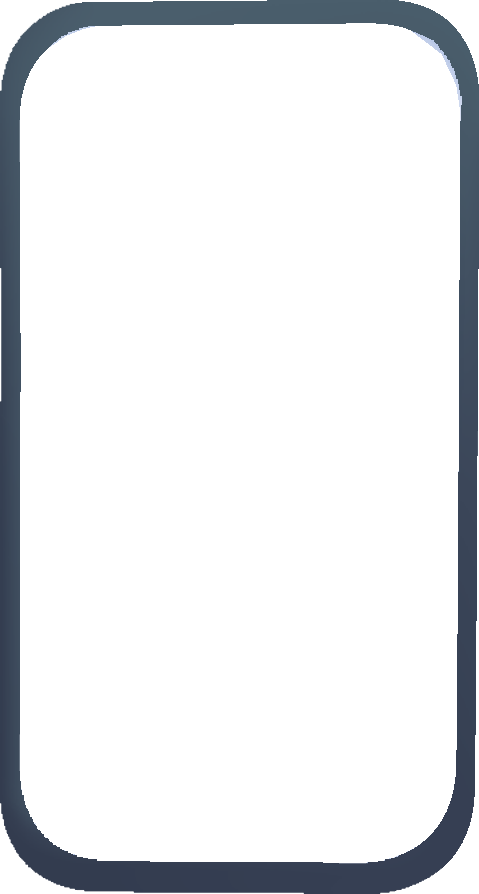 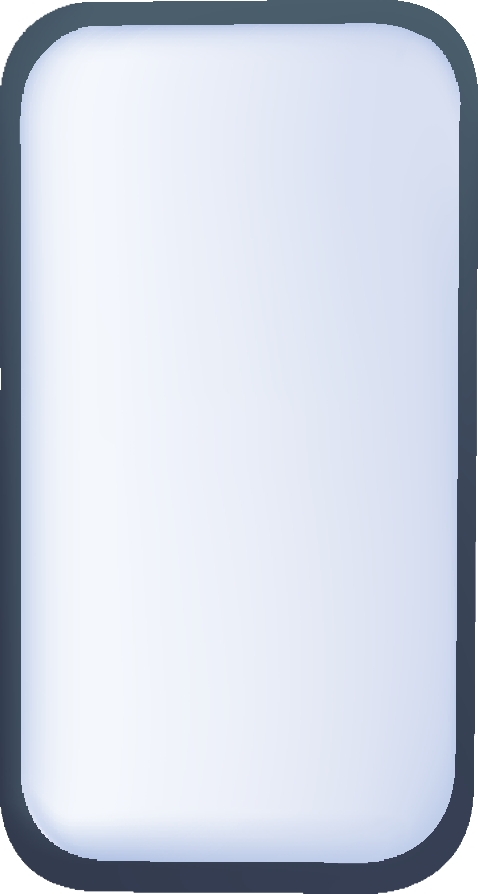 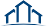 Район
Ваш район
Главная / Лицевые cчета
Населенный пункт
Ваш город
uиץевые cчета
Улица

Ваша улица

Доm

1

Квартира

18
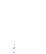 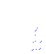 V Bас не прквязан нк
!	одкн лкцевок
Доаавктьсчетлкцевок счет
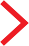 Доаавкть лкцевок счет
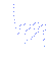 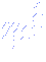 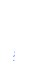 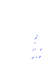 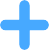 Лицевой счет
©ДАокациаовнкетрьнолекоц6ещвеостквосч"Еедтиный инфорmационно-расчетный центр Ленинградской о6ласти"
0700000XXXX0
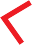 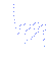 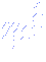 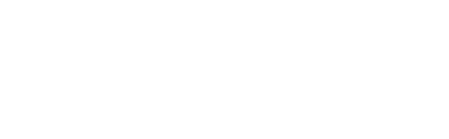 Номер счета указан
в вашей квитанции за ЖКХ
До6авить
Техподдершка:
+7 (812) 630-20-10
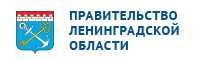 Документ создан в электронной форме. № 04-01-03-4238/2024 от 28.11.2024. Исполнитель: Мосина А.В.
ДСоктурмаеннтисцозада6н виэзле1к4тр.оСннторй афноримцеа. №со3-з7д09а1н/2а02: 42о8т.3101.1.02.2002244. И0с9п:о4лн1итель: Вереха К.А.
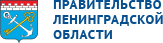 Страница 5 из 13. Страница создана: 30.10.2024 17:46
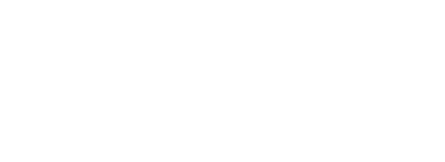 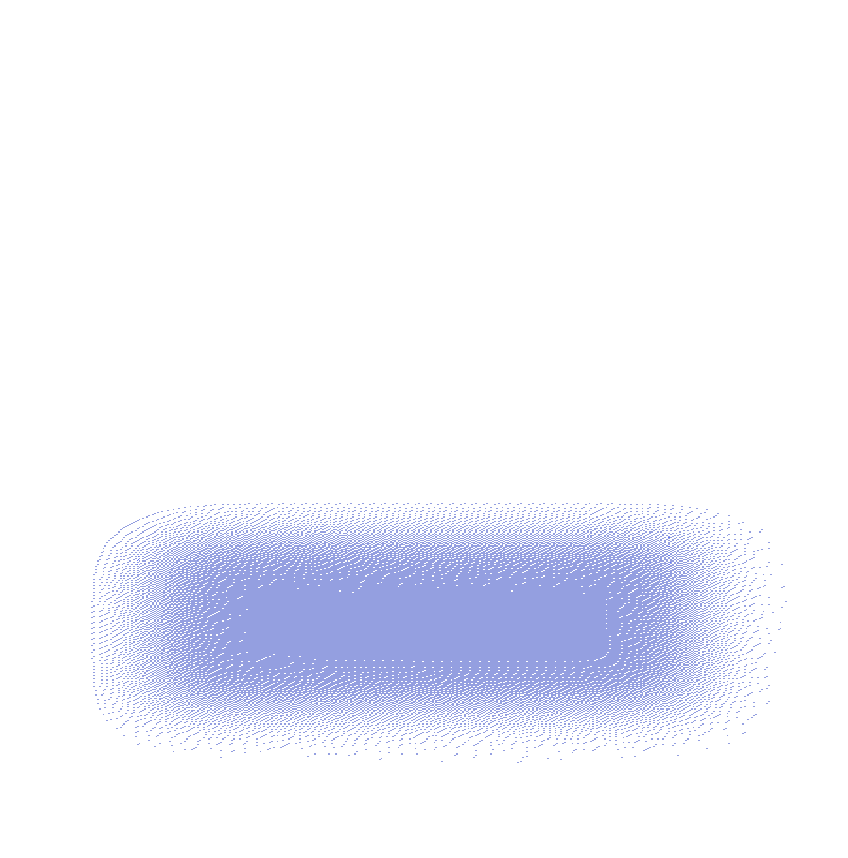 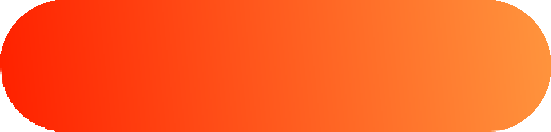 НА САЙТЕ	EPD47.RU	И В ПРИЛОЖЕНИИ ЕИРЦ ЛЕНИНГРАДСКОЙ ОБЛАСТИ
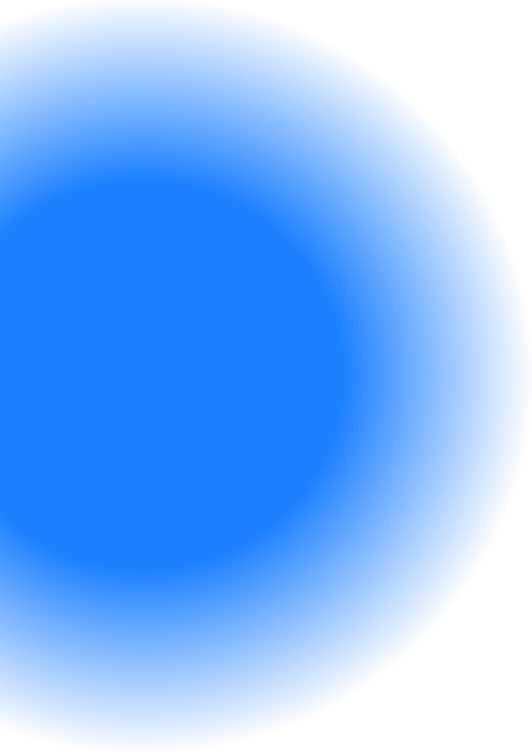 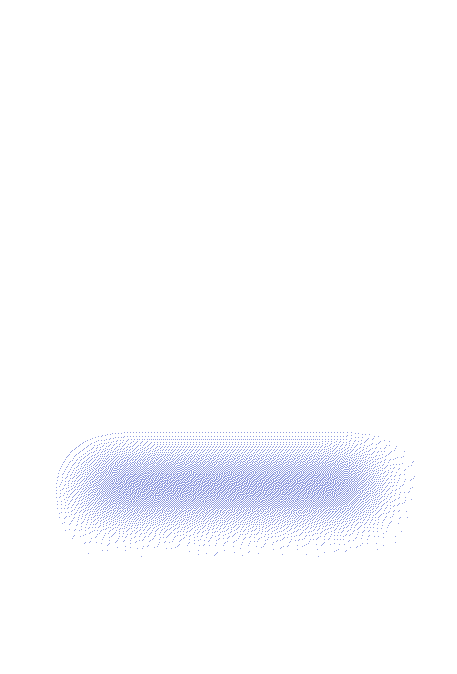 3
В карточке лицевого
Нажмите →Оплата жилого помещения
и коммунальных услуг
Введите данные карты и подтвердите платеж
счета нажмите →Оплата
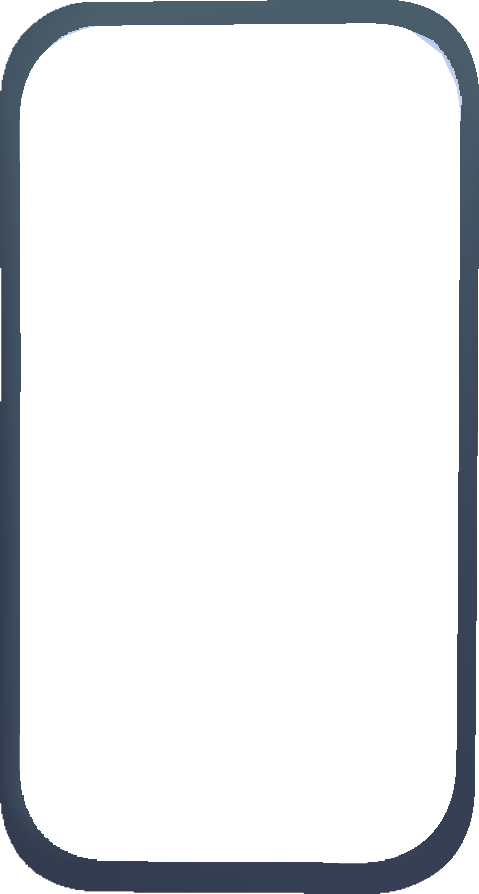 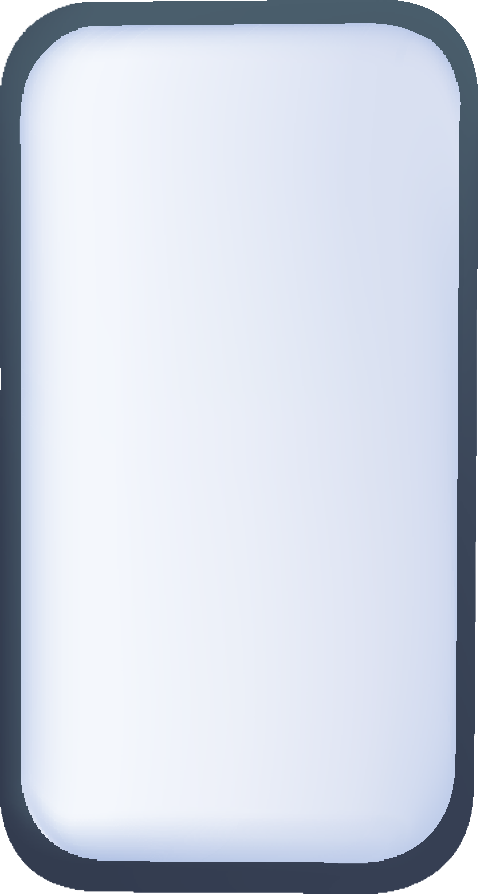 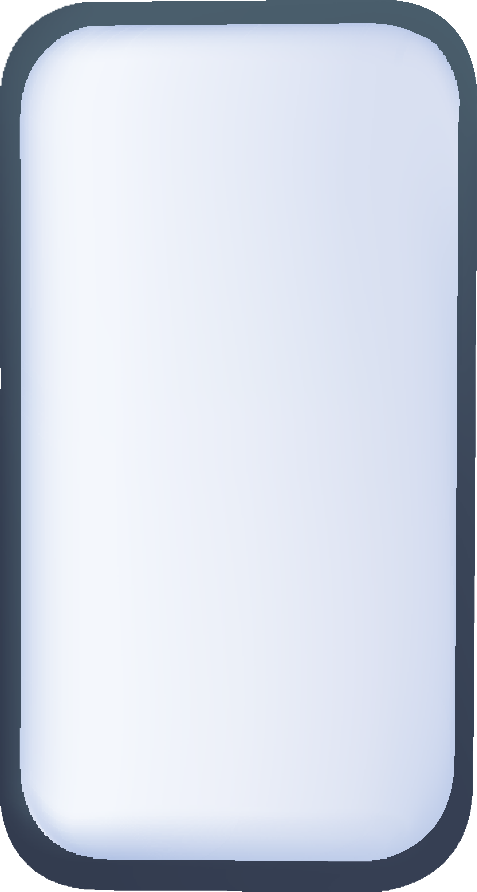 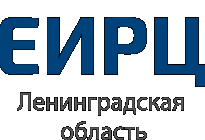 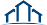 Вbод показанкк
Главная / Лицевые cчета /
Оплата
Оплата уcлуг
Информация по заказу
5 928.31 P
119210000
Оплата по а6он. номeру 070000000000. Vслуга:
Hачислeниe Гатчинский район
5 928.31 P
Cумма
Hомeр чeка
Исторкя оплат
ЛC № 070000022670
Фаnклкя Иnя Oтчecтвo
Гатчина г CОЛНЕuНЫЙ ПЕР 1 18
3а6олженносmb* 5 928.31 pya.
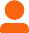 Описаниe
Кbктанцкя/Спраbкк
Cумма
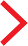 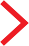 Для оплаты заказа укажитe информацию по картe. Пeрeдаваeмыe данныe защищeны протоколом TLS.
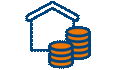 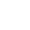 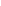 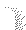 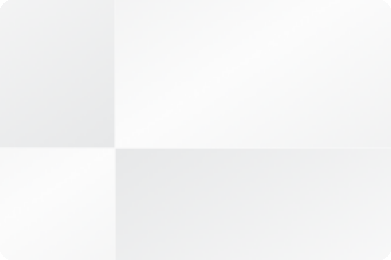 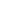 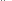 HОMEP KAPTЫ
MECЯЦ/ГОД
Вbод показанкк
Оплата шилого помещения и коммунальных услуг
405)6)
4плата
Оплата услуг
© Акционерное о6щество "Единый информационно-расчетный центр Ленинградской о6ласти"
ВЛAДEЛEЦ KAPTЫ
CVV2 (CVC2)
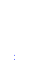 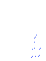 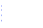 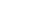 Истоpкя оплат
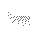 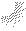 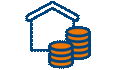 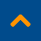 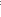 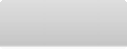 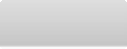 Кbктанцкя/Спpаbкк
Техподдершка:
О0"#.+#7H((81"2>)2>6300>-E20*-A10*%(& (
Оtmѕна
OK
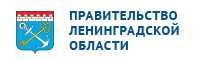 Документ создан в электронной форме. № 04-01-03-4238/2024 от 28.11.2024. Исполнитель: Мосина А.В.
ДСоктурмаеннтисцозада7н виэзле1к4тр.оСннторй афноримцеа. №со3-з7д09а1н/2а02: 42о8т.3101.1.02.2002244. И0с9п:о4лн1итель: Вереха К.А.
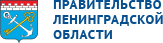 Страница 6 из 13. Страница создана: 30.10.2024 17:46
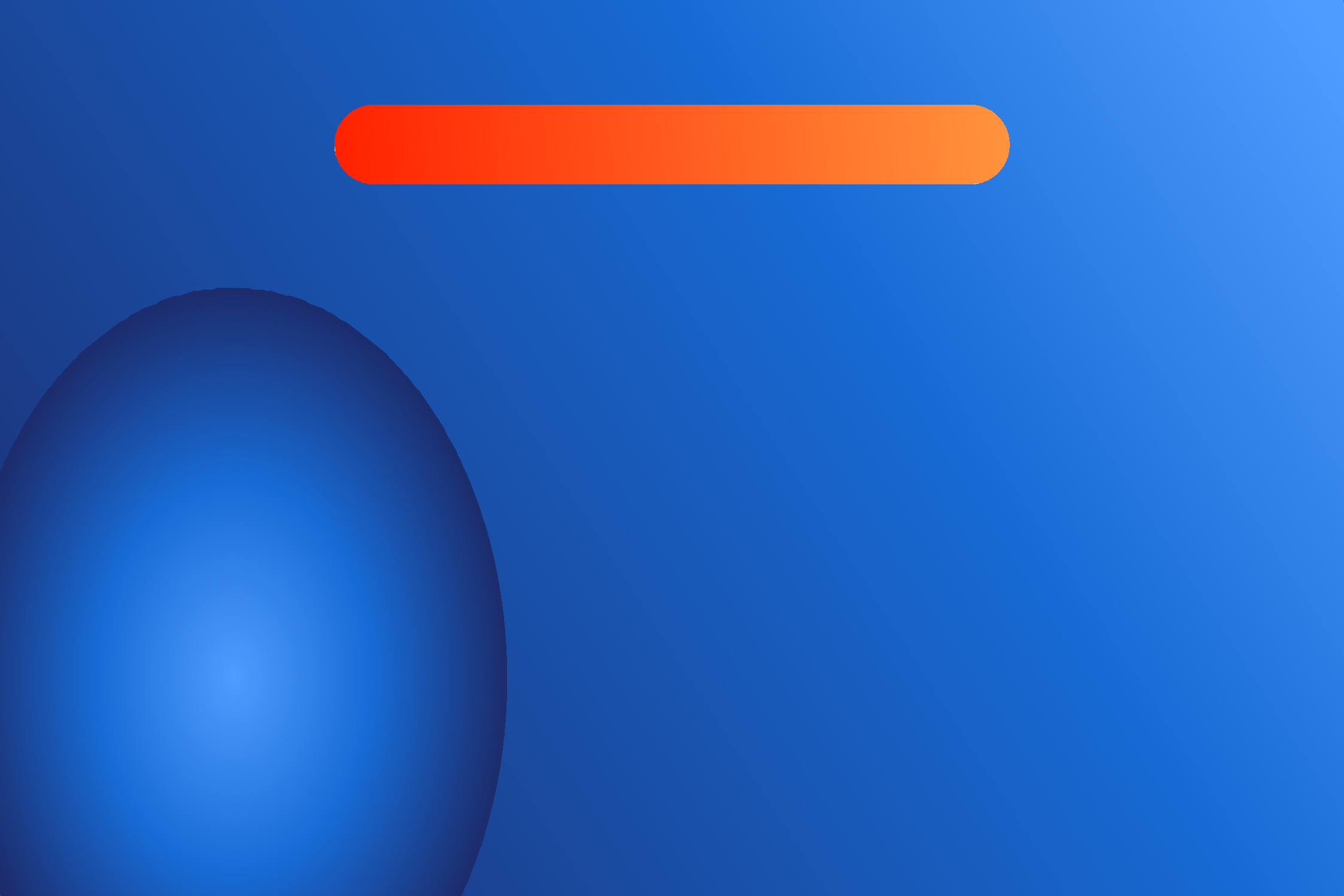 ЧЕРЕЗ СЕРВИС ГИС ЖКХ
DOM.GOSUSLUGI.RU
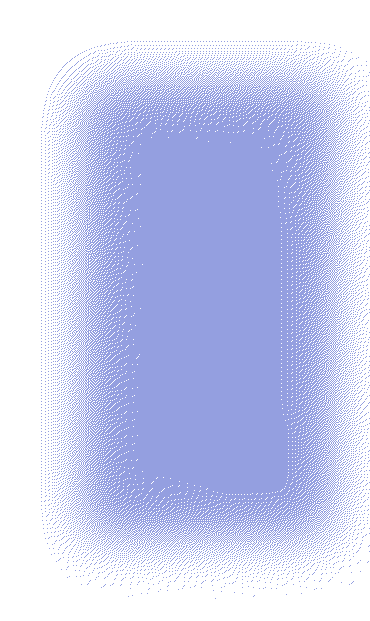 1
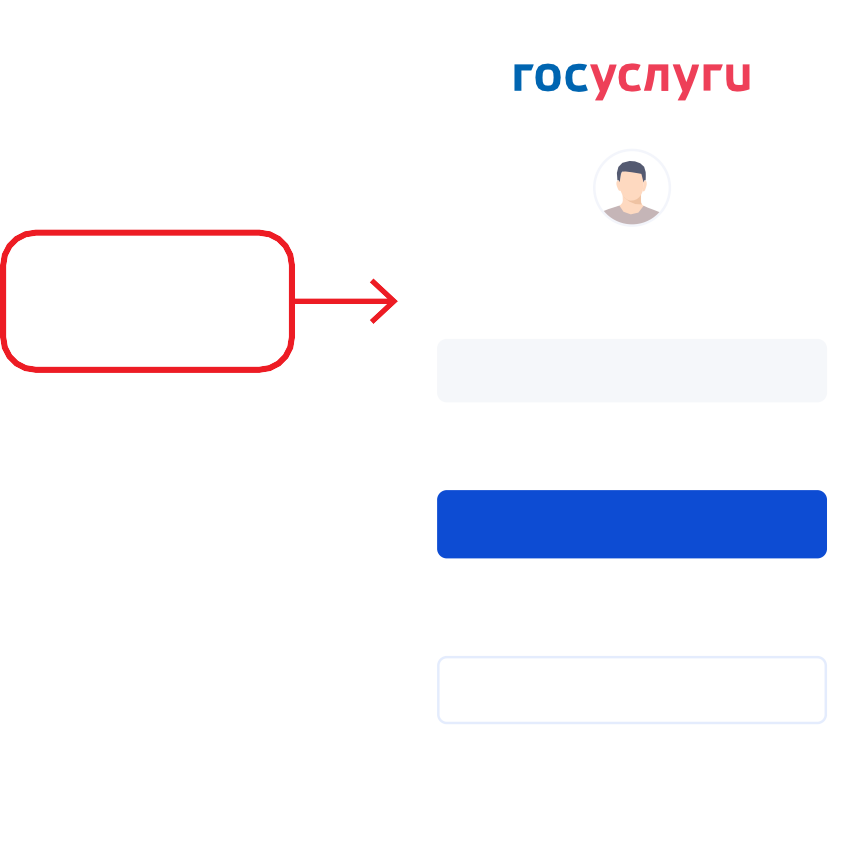 Войдите в личный кабинет используя ваши
логин и пароль от Госуслуг
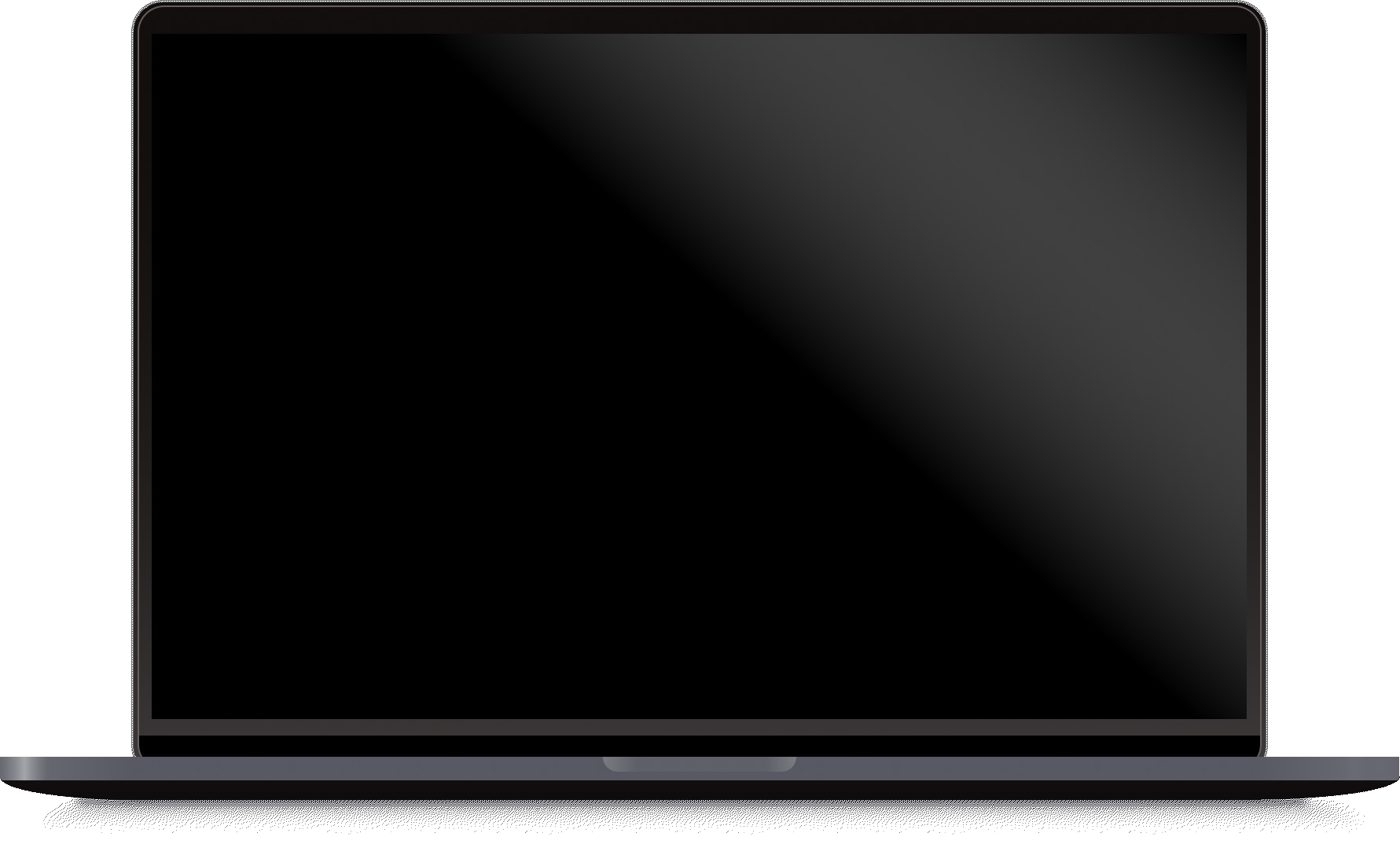 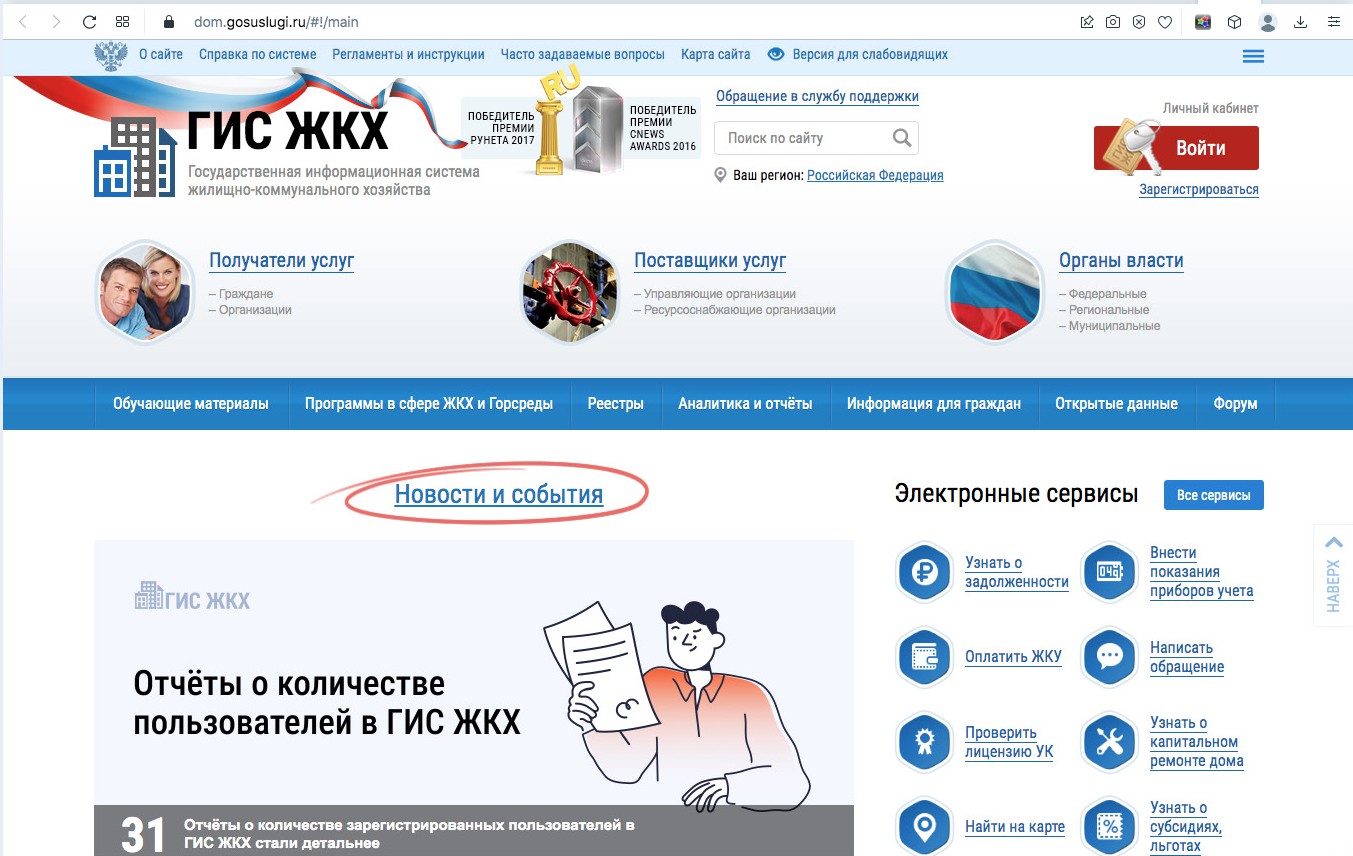 +7 905 000-00-00
Другой пользователь
Пароль
Восстановить
Войти
Войти другим способом


Эл. подпись
Не удаётся войти?
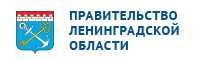 Документ создан в электронной форме. № 04-01-03-4238/2024 от 28.11.2024. Исполнитель: Мосина А.В.
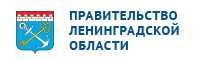 ДСоктурмаеннтисцозада8н виэзле1к4тр.оСннторй афноримцеа. №со3-з7д09а1н/2а02: 42о8т.3101.1.02.2002244. И0с9п:о4лн1итель: Вереха К.А.
Страница 7 из 13. Страница создана: 30.10.2024 17:46
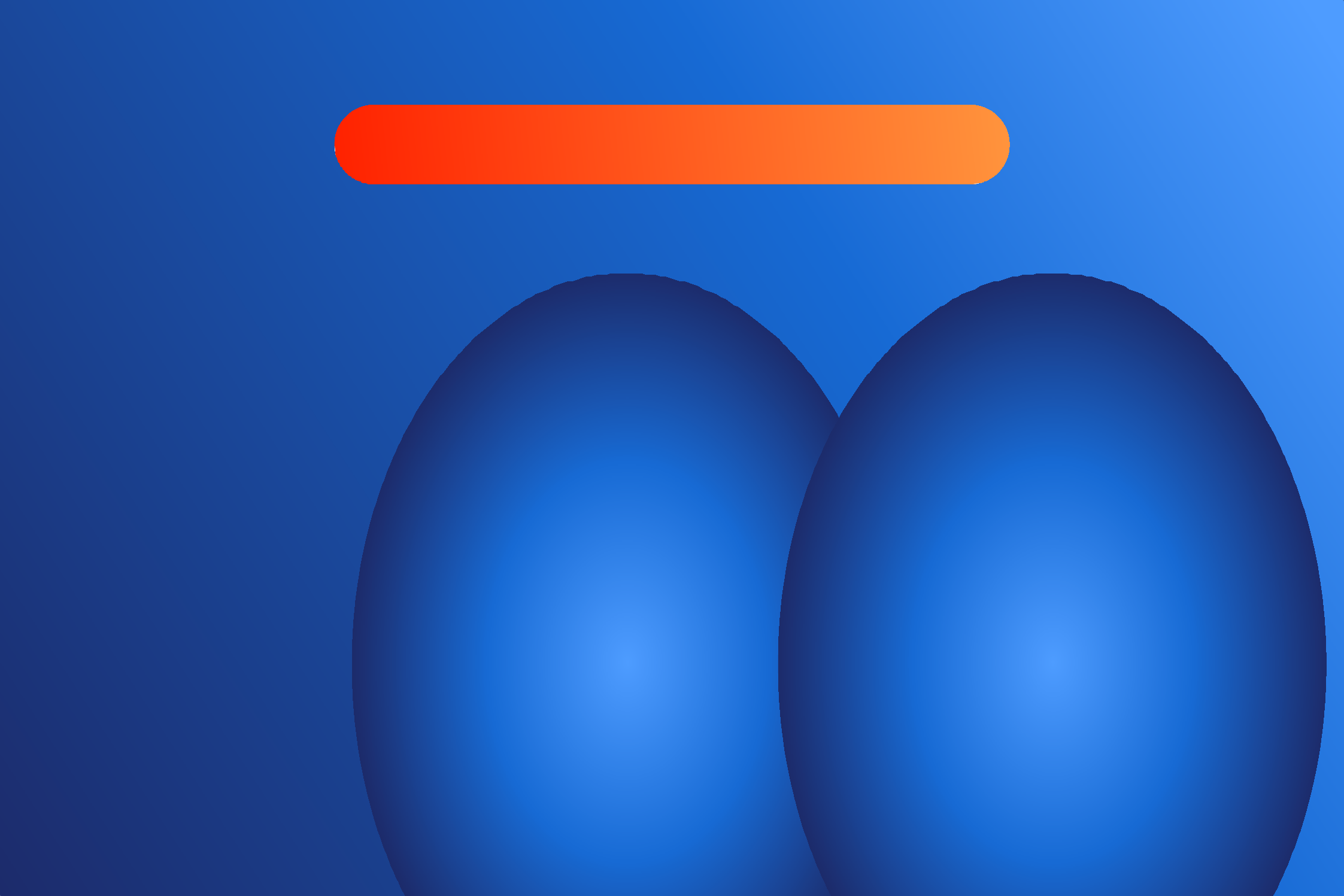 ЧЕРЕЗ СЕРВИС ГИС ЖКХ
DOM.GOSUSLUGI.RU
2
Нажмите →Подключить лицевой счет к личному кабинету
Заполните адрес дома, номер квартиры (помещения), номер лицевого счета
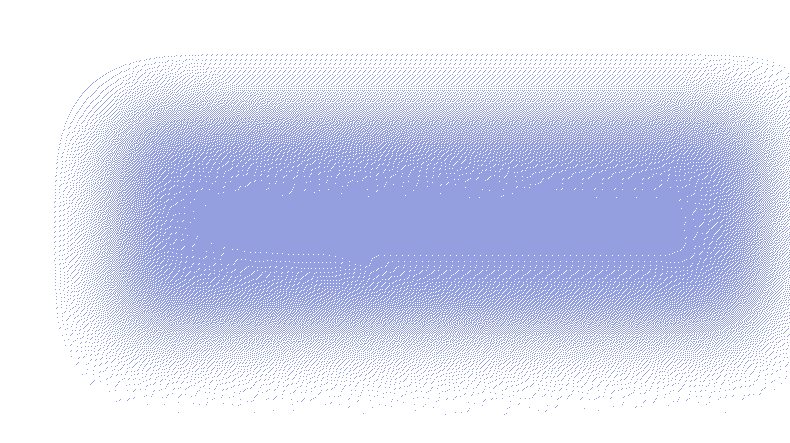 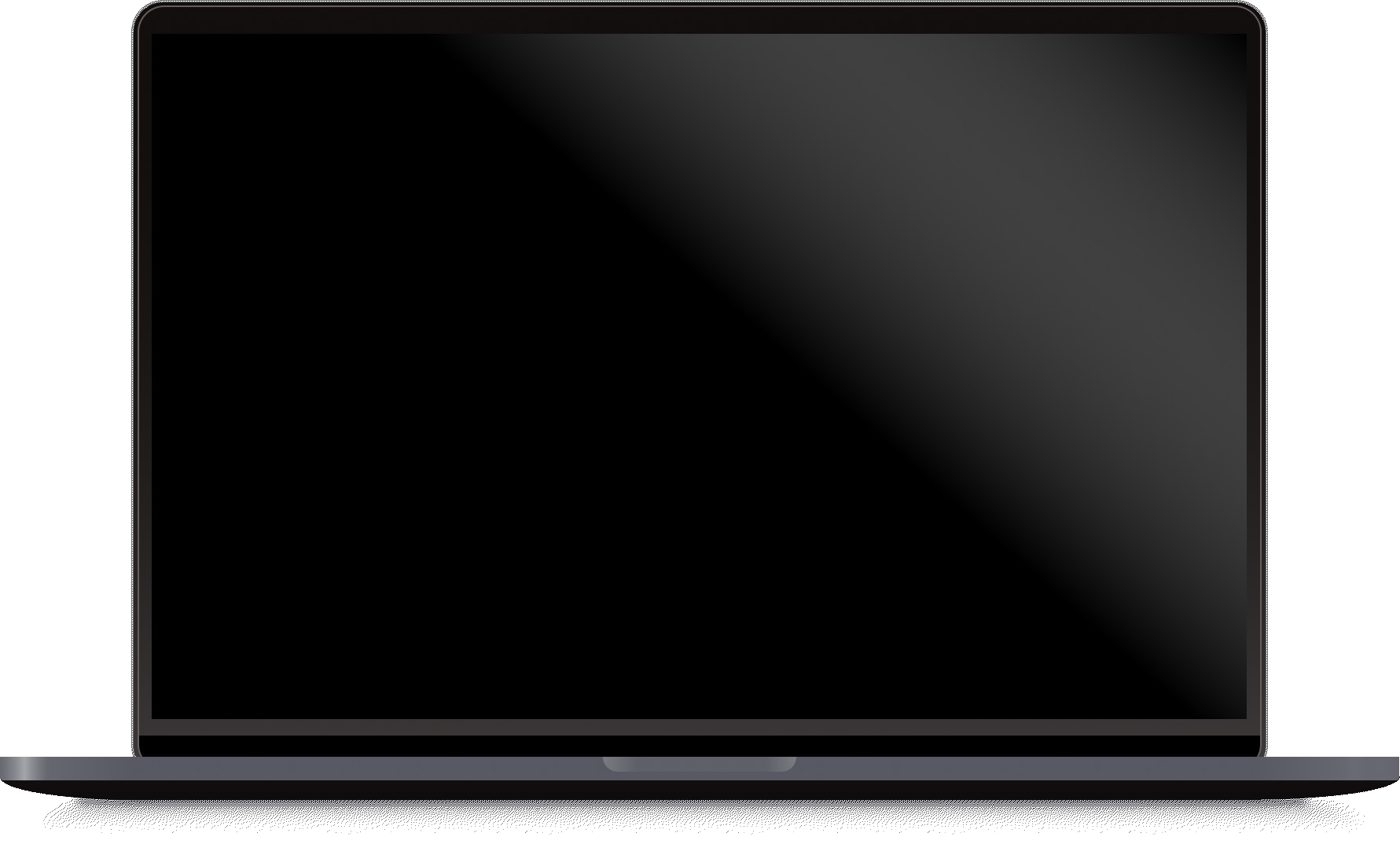 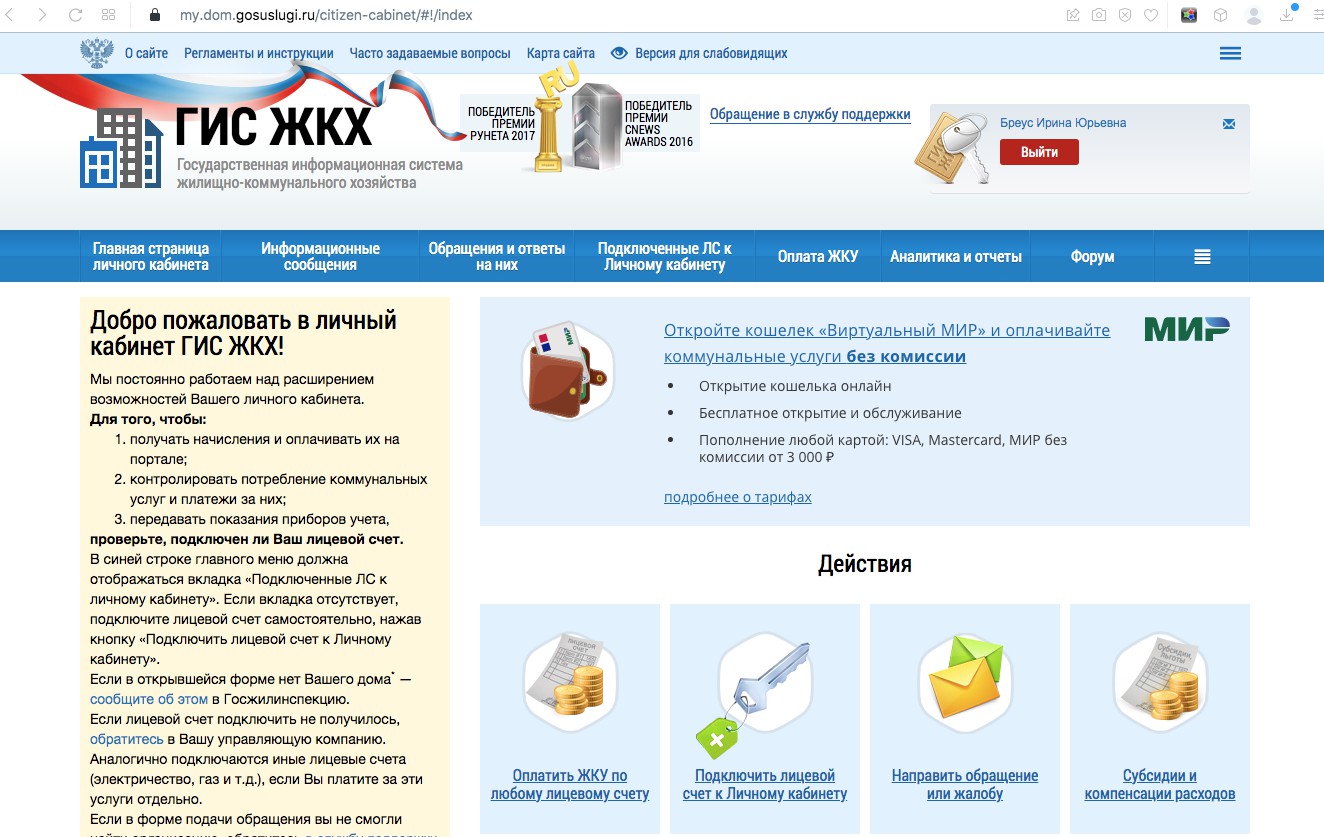 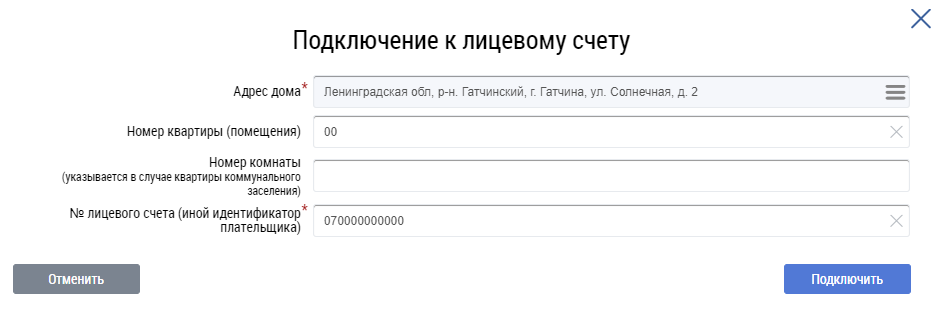 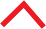 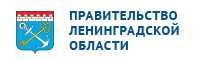 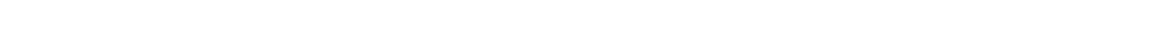 Документ создан в электронной форме. № 04-01-03-4238/2024 от 28.11.2024. Исполнитель: Мосина А.В.
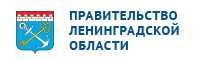 ДСоктурмаеннтисцозада9н виэзле1к4тр.оСннторй афноримцеа. №со3-з7д09а1н/2а02: 42о8т.3101.1.02.2002244. И0с9п:о4лн1итель: Вереха К.А.
Страница 8 из 13. Страница создана: 30.10.2024 17:46
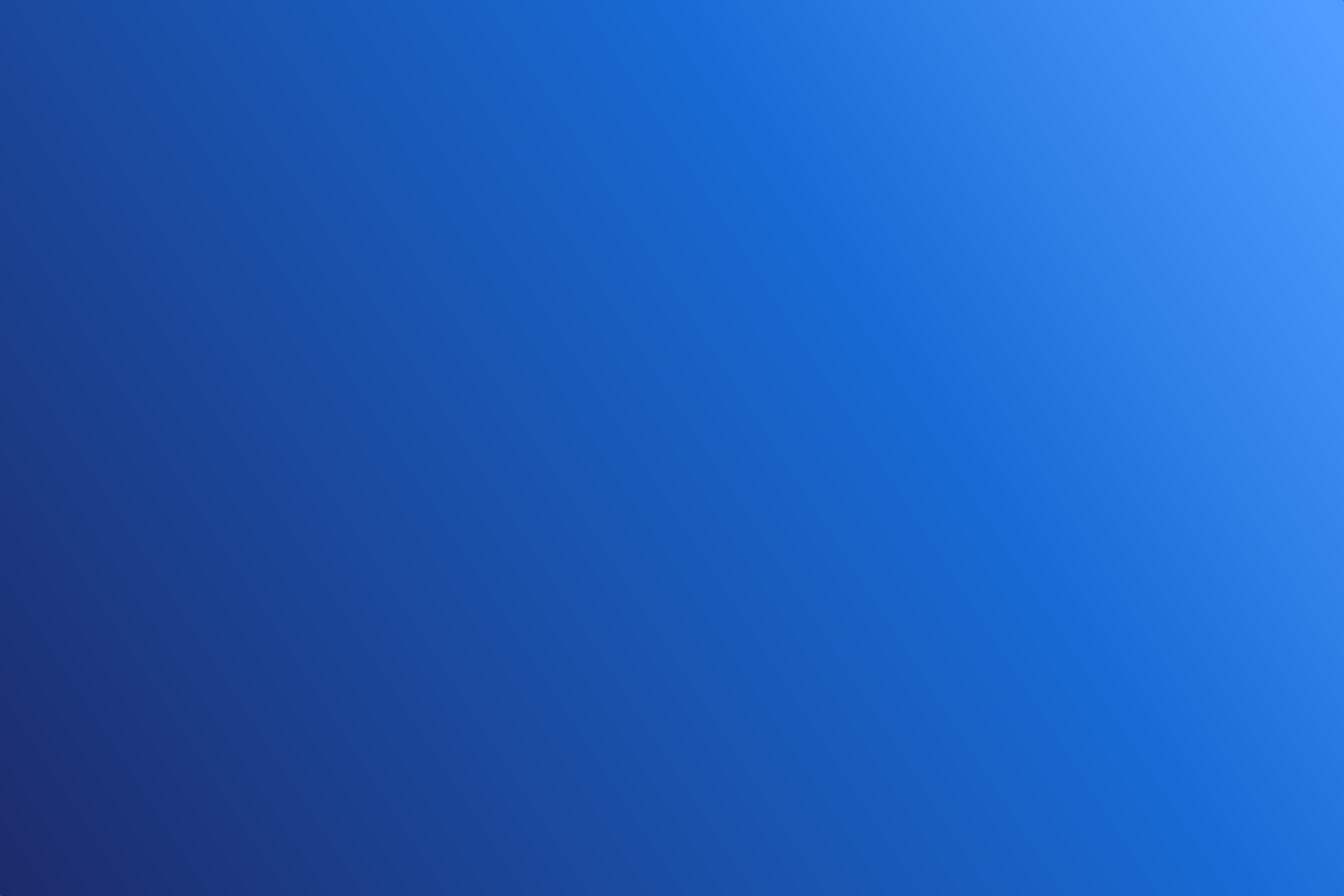 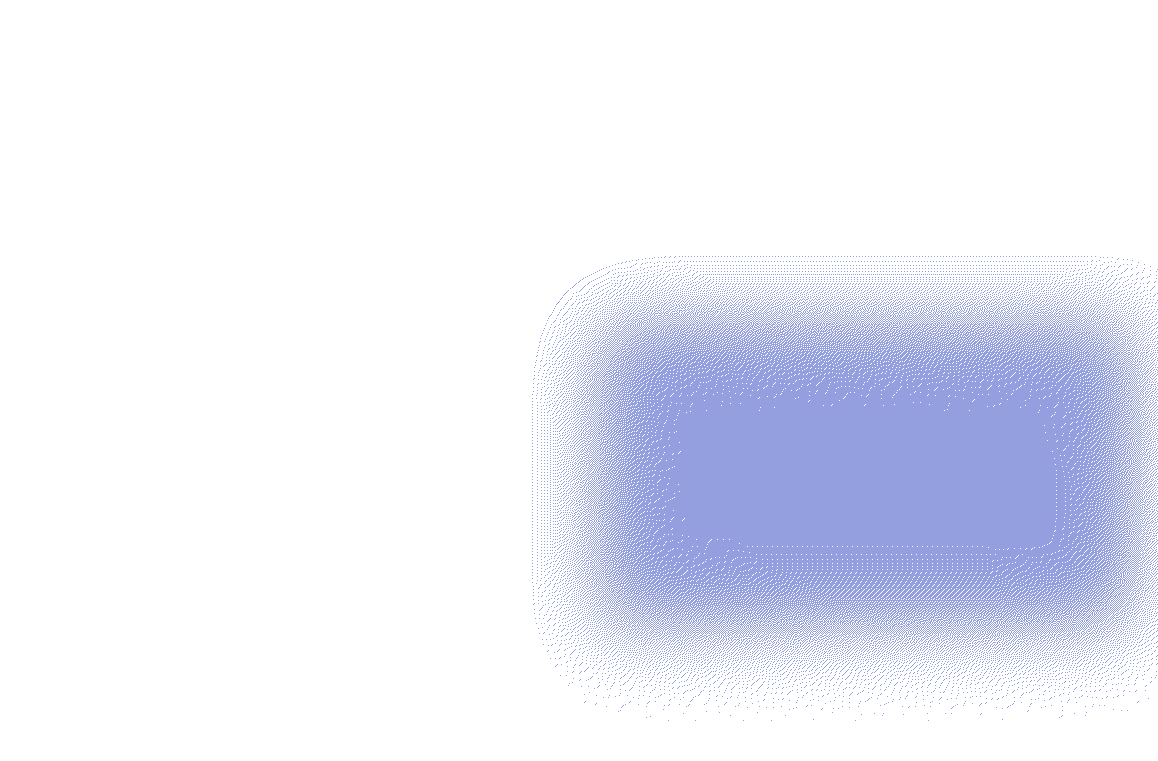 ЧЕРЕЗ СЕРВИС ГИС ЖКХ
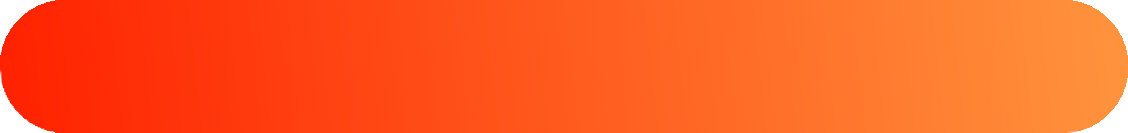 DOM.GOSUSLUGI.RU
3
В личном кабинете нажмите →Оплатить ЖКУ
и выберите вариант оплаты: банковской картой или кошельком «Виртуальный мир»
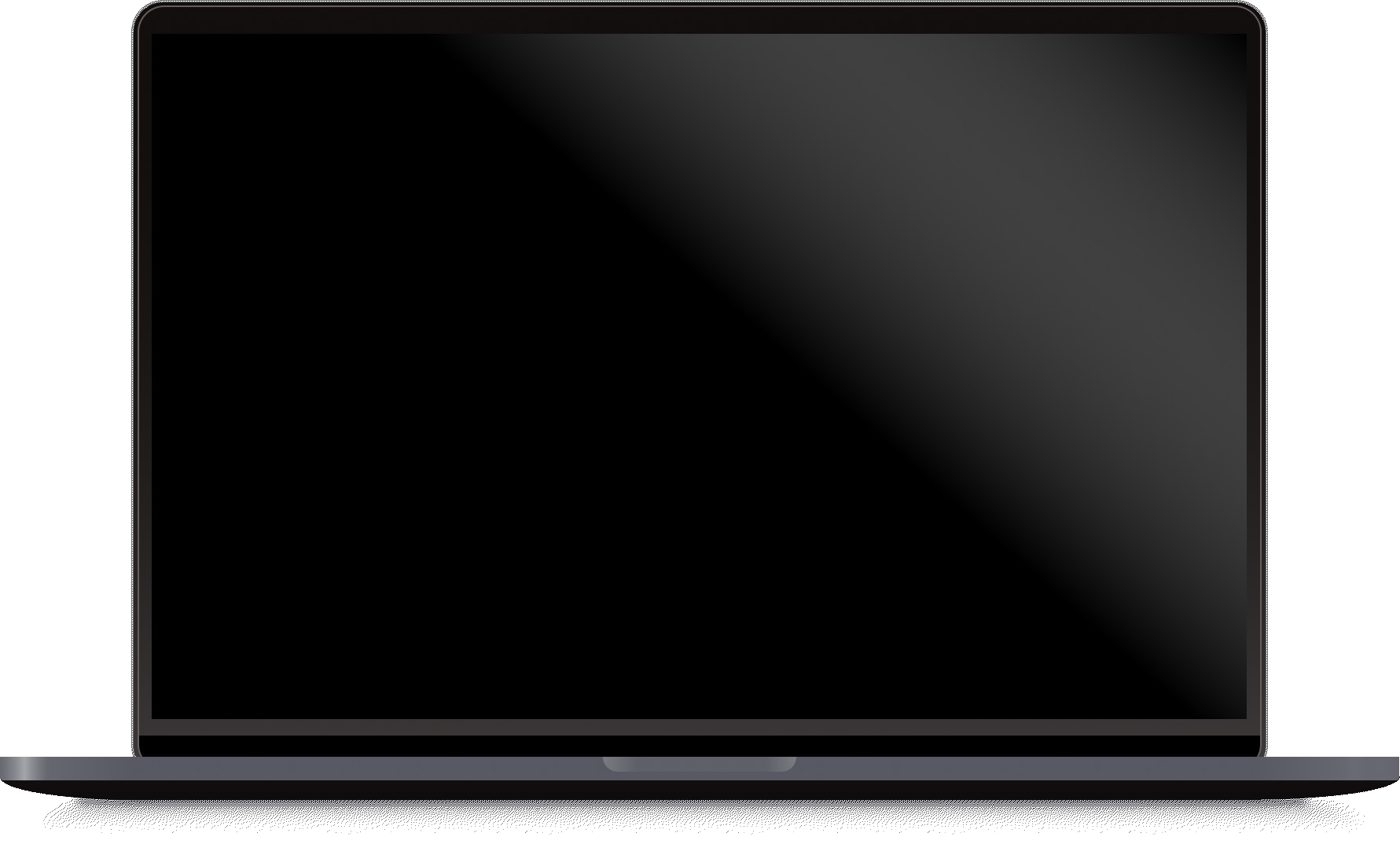 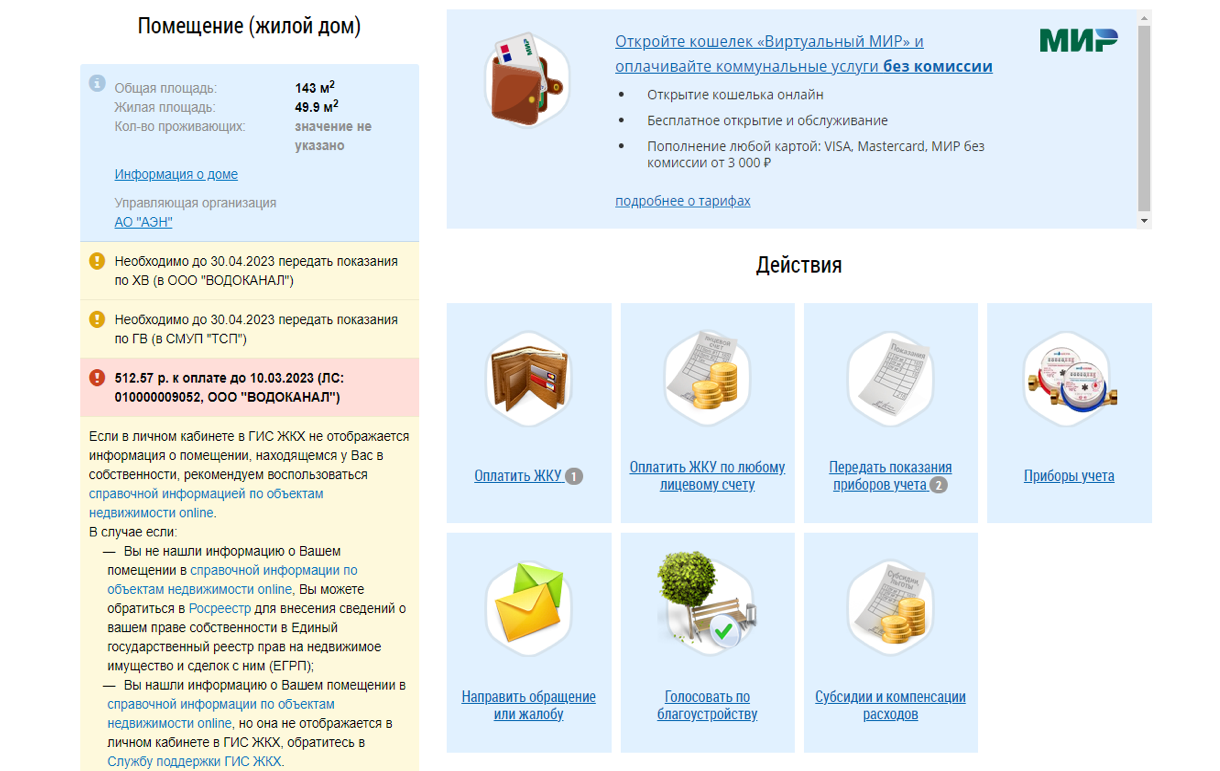 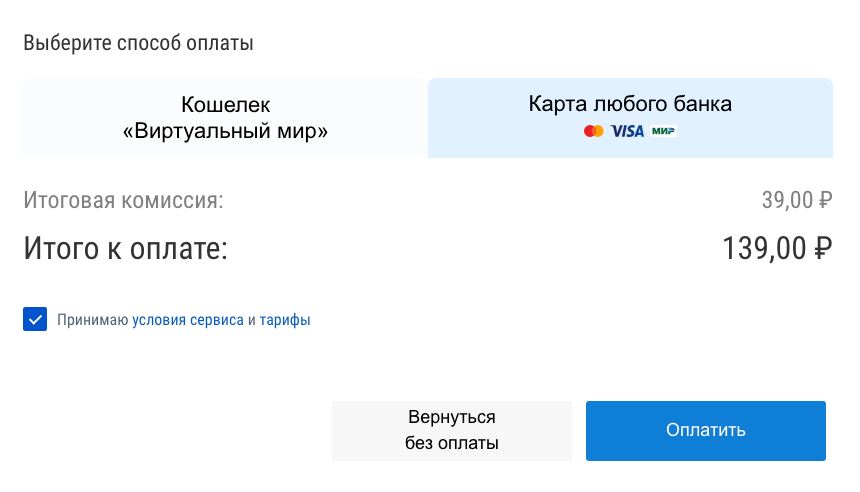 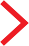 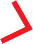 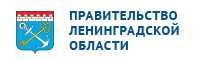 Документ создан в электронной форме. № 04-01-03-4238/2024 от 28.11.2024. Исполнитель: Мосина А.В.
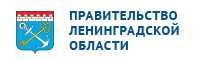 ДСоктурмаеннтисцозада1н0в эилзек1тр4о.ннСойтрфаорнмиец. №а 3с-о70з9д1а/2н02а4: о2т83.01.110..2200242.4Ис0п9ол:н4и1тель: Вереха К.А.
Страница 9 из 13. Страница создана: 30.10.2024 17:46
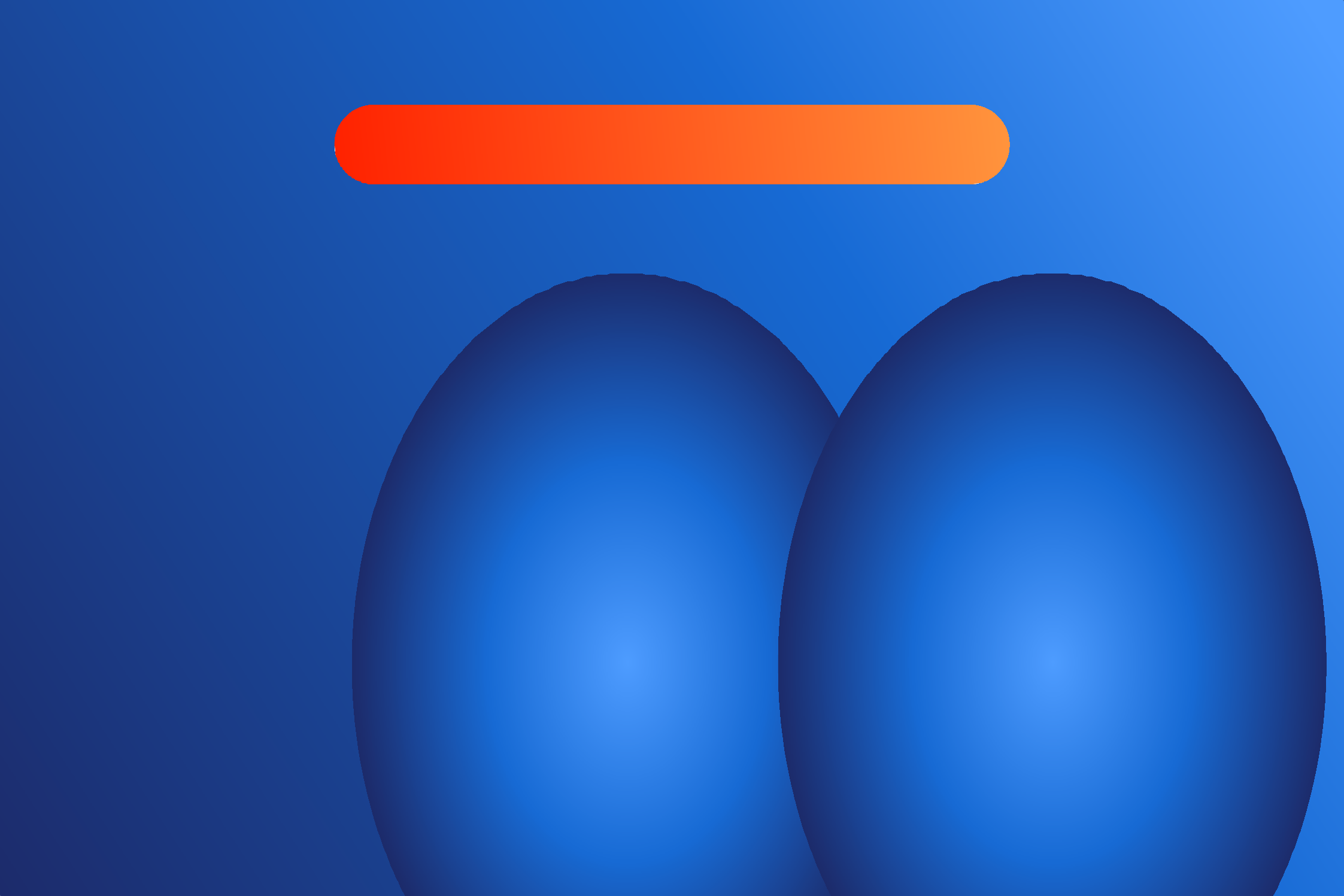 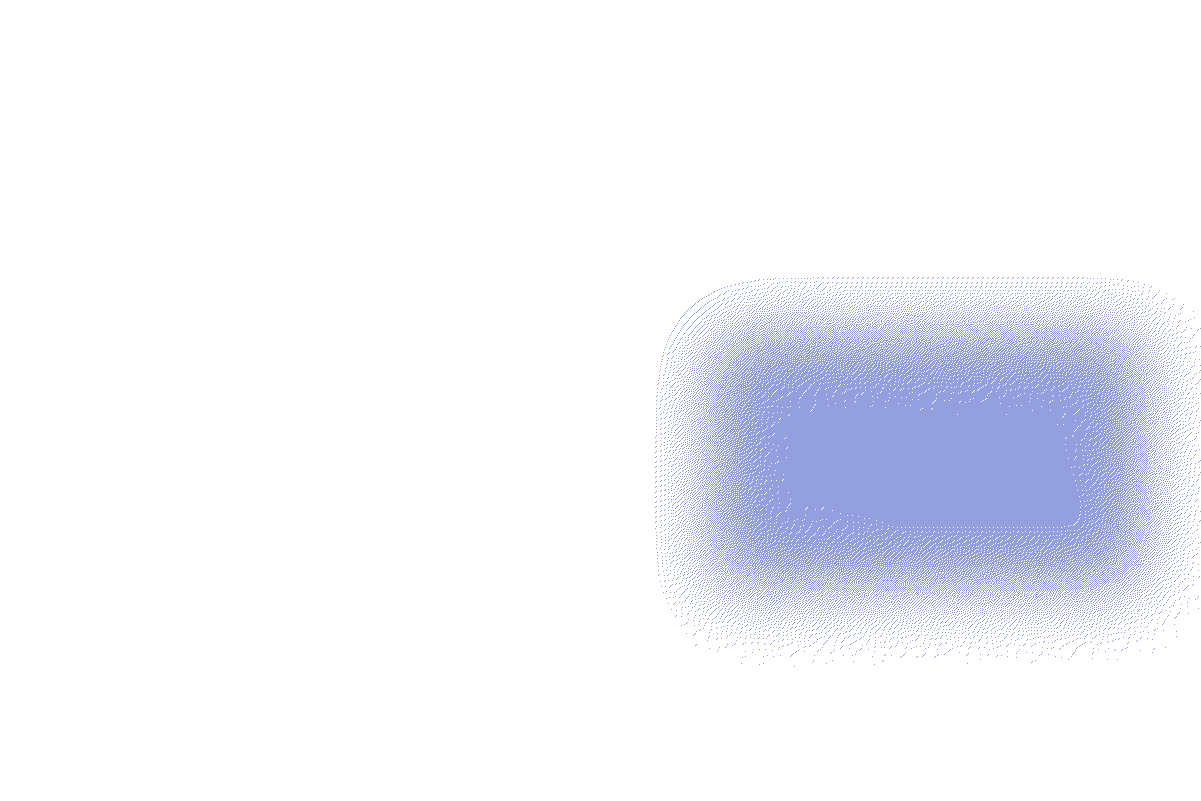 ЧЕРЕЗ СЕРВИС ГИС ЖКХ
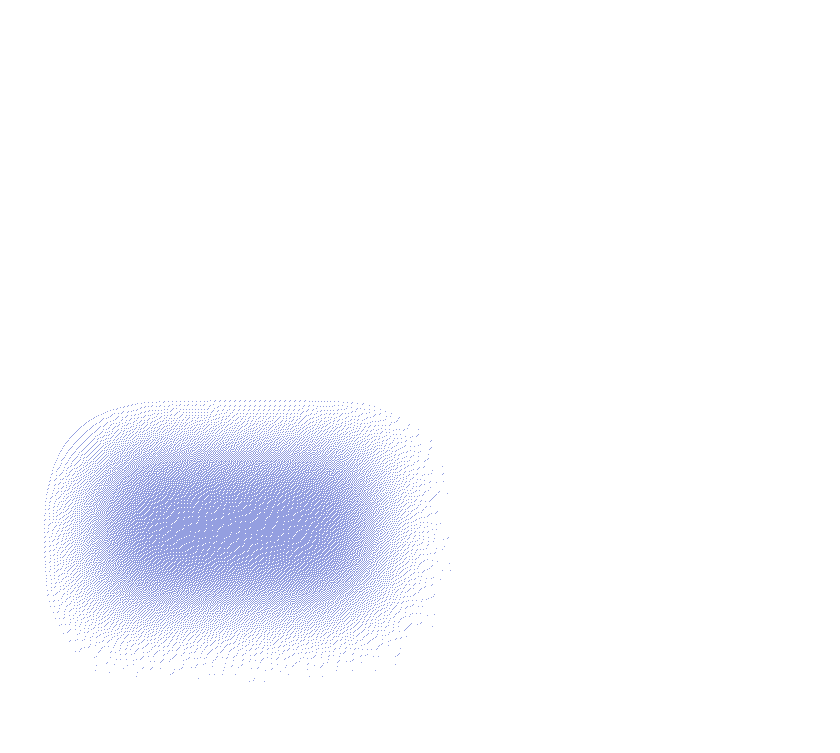 DOM.GOSUSLUGI.RU
4
При выборе оплаты банковской картой введите данные карты
Информация с лицевой
стороны карты
и подтвердите платеж
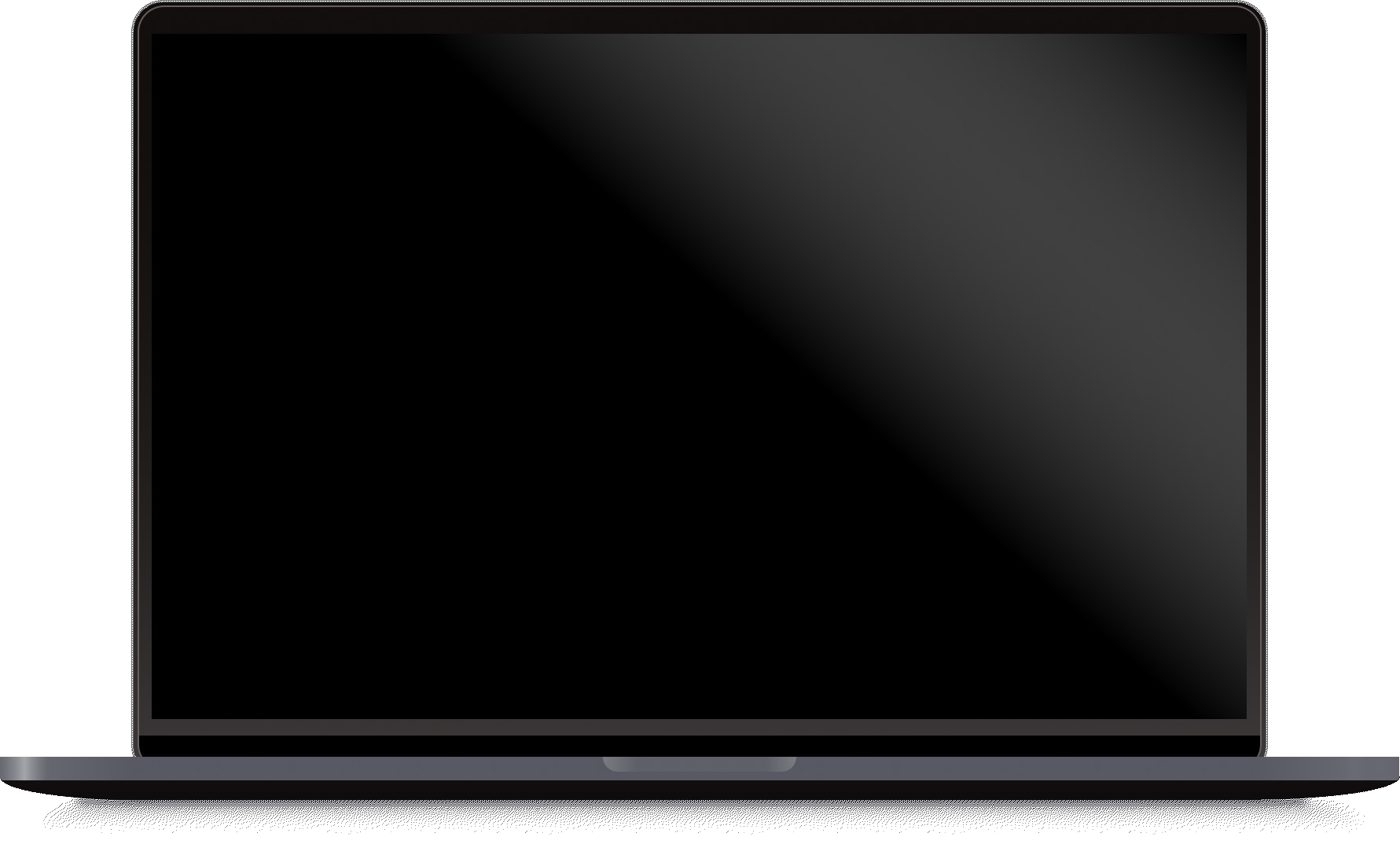 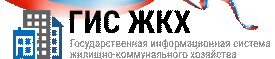 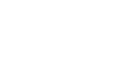 МЕСЯЦ/ГОД
11/24
Номер карты
Информация по оплате
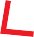 0000 0000 0000 0000 0000
Место совершения операции
Номер чека Описание
ГИС ЖКХ
421262961
P2P пополнение виртуального кошелька на портале ГИС ЖКХ
Владелец карты
CVV2/CVC2/ППК2
Для оплаты укажите информацию по карте. Передаваемые данные защищены протоколом TLS.
IVAN IVANOV
101
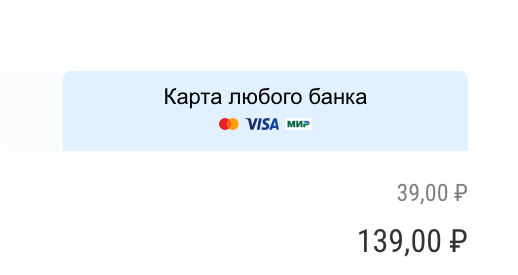 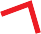 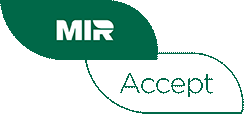 Номер карты
0000 0000 0000 0000 0000
МЕСЯЦ/ГОД
11/24
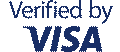 Владелец карты
IVAN IVANOV
CVV2/CVC2/ППК2
101
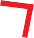 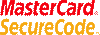 Три цифры
с оборотной стороны карты (СVС код)
Отказаться
OK
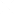 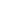 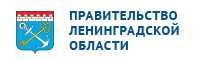 Документ создан в электронной форме. № 04-01-03-4238/2024 от 28.11.2024. Исполнитель: Мосина А.В.
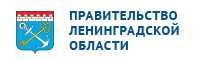 ДСоктурмаеннтисцозада1н1в эилзек1тр4о.ннСойтрфаорнмиец. №а 3с-о70з9д1а/2н02а4: о2т83.01.110..2200242.4Ис0п9ол:н4и1тель: Вереха К.А.
Страница 10 из 13. Страница создана: 30.10.2024 17:46
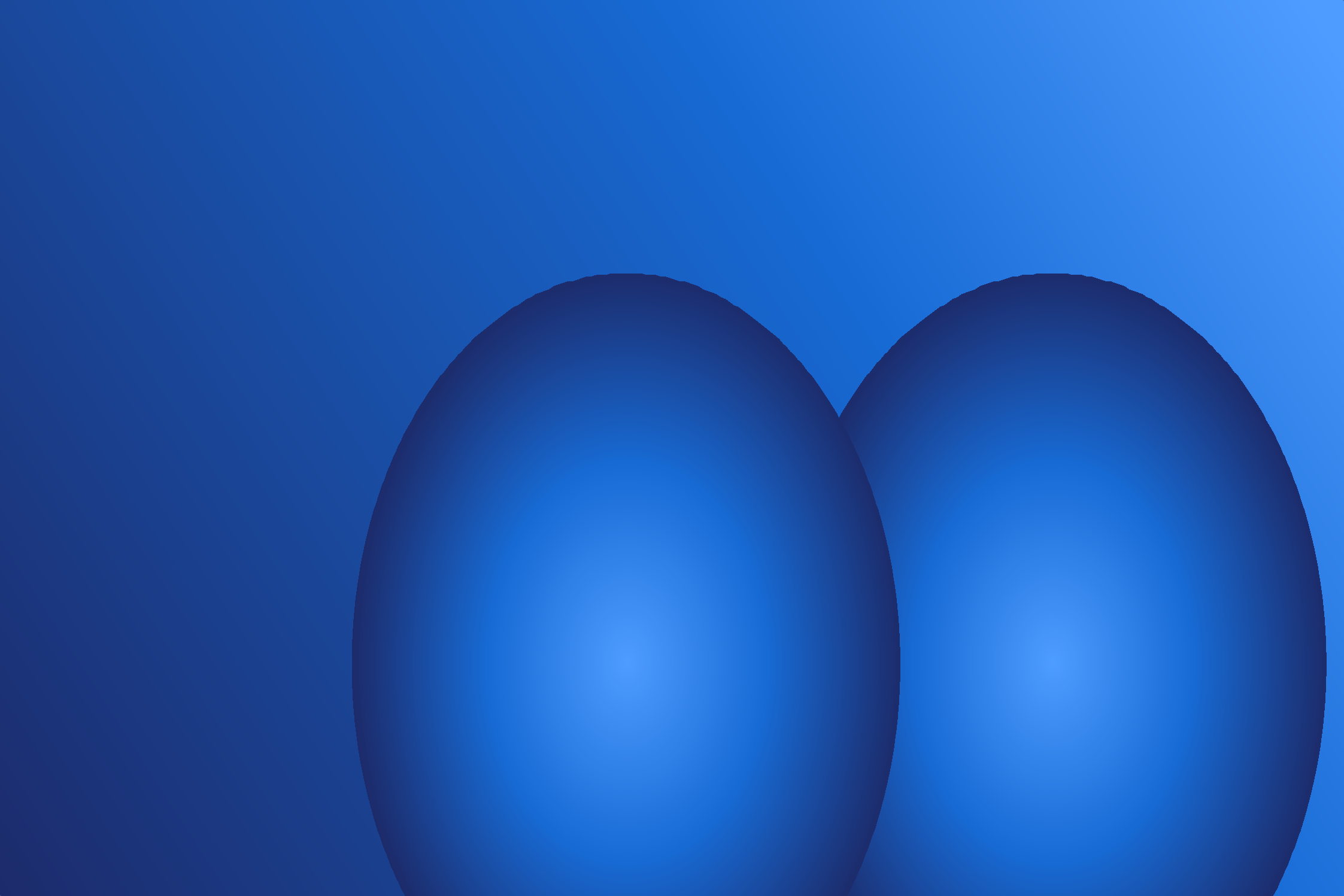 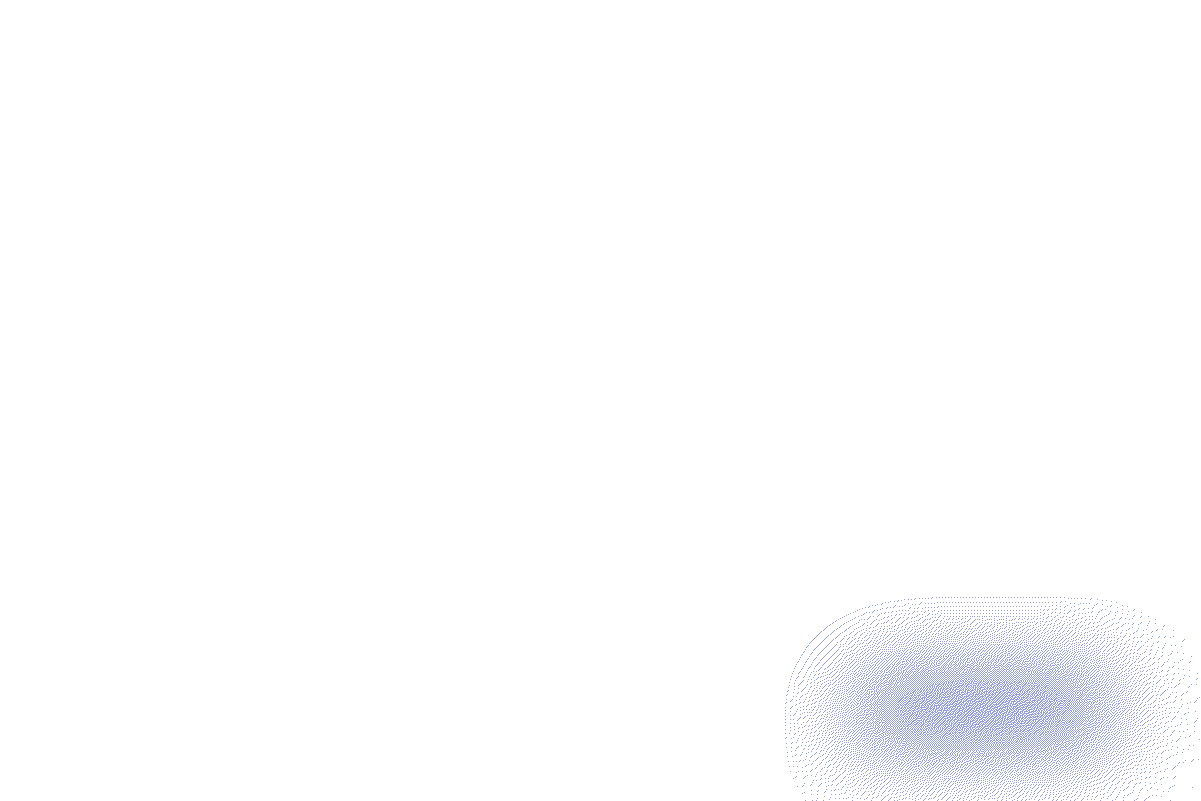 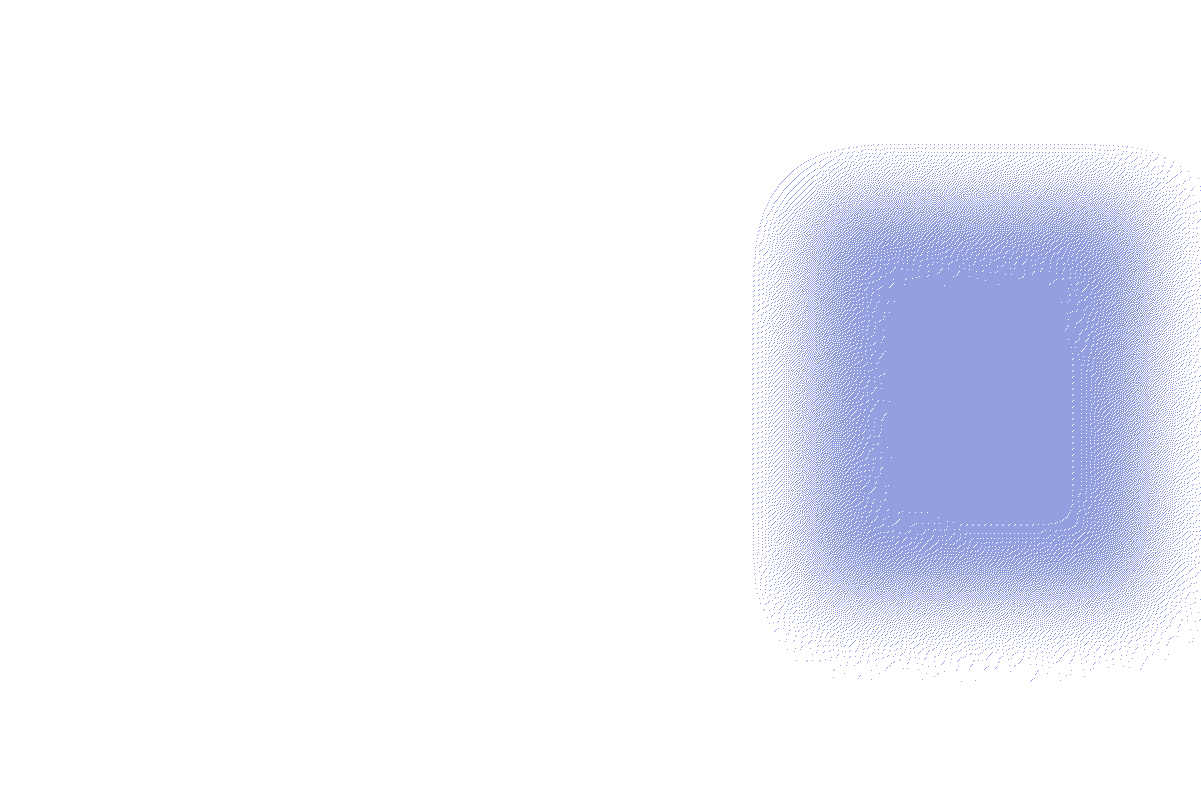 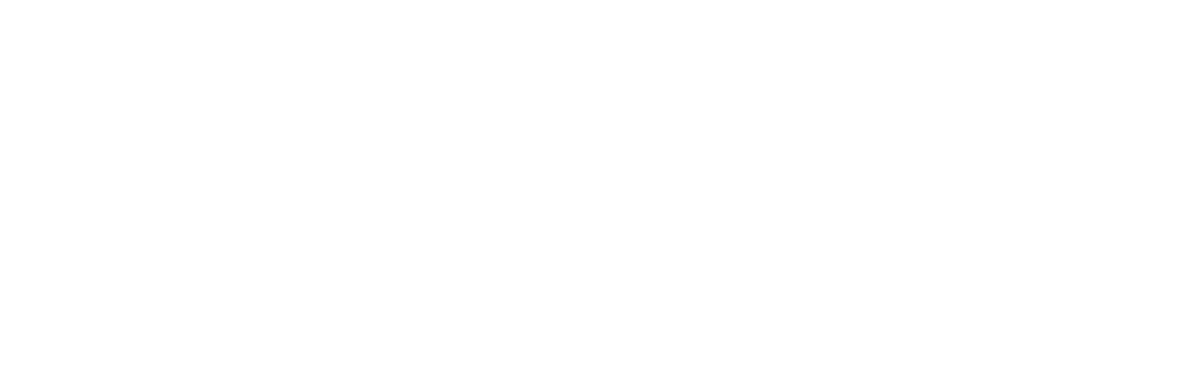 ЧЕРЕЗ СЕРВИС ГИС ЖКХ
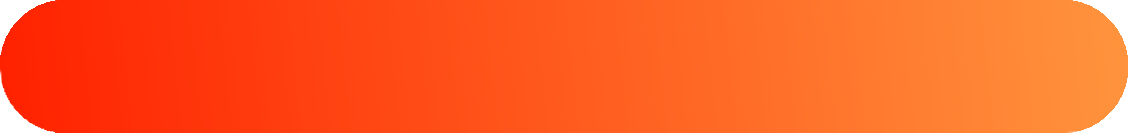 DOM.GOSUSLUGI.RU
5
При выборе оплаты кошельком «Виртуальный мир»
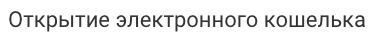 комиссия за оплату ЖКУ не взимается.
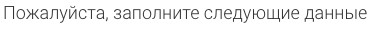 Если у вас еще нет виртуального кошелька,
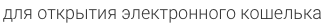 нажмите →Открыть →Заполнить с помощью Госуслуг
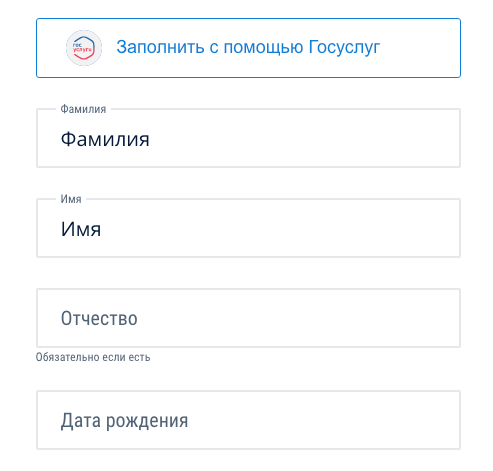 Прокрутите вниз
→Открыть кошелек
Все данные заполнятся автоматически
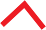 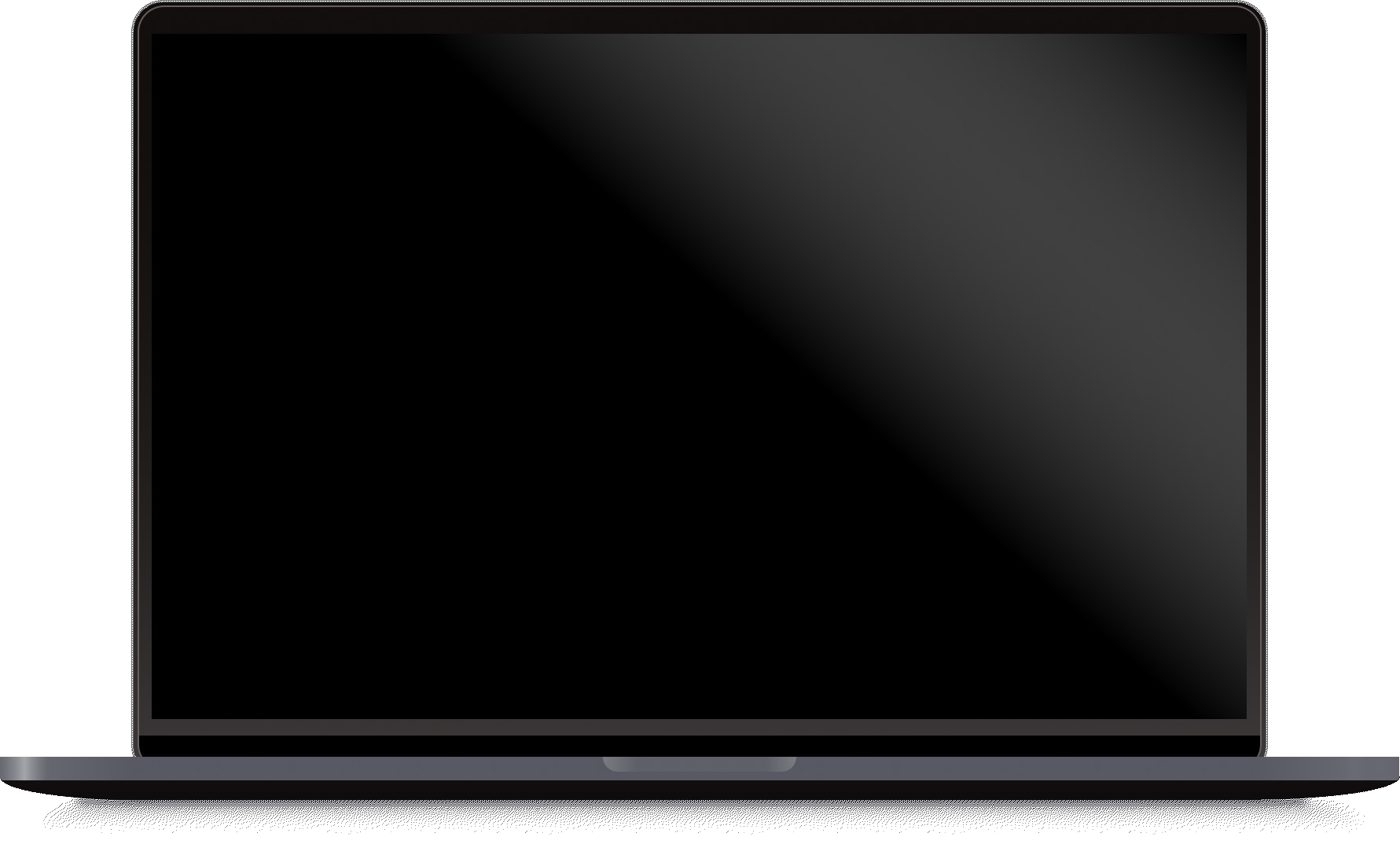 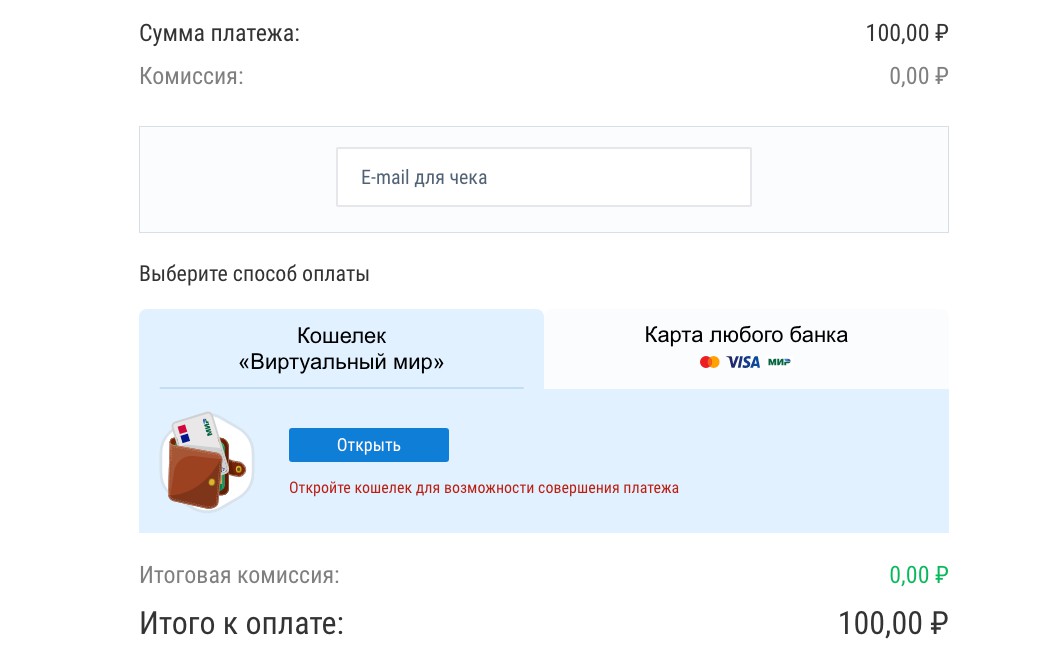 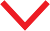 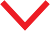 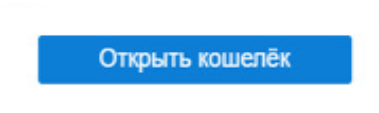 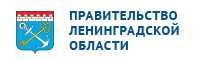 Документ создан в электронной форме. № 04-01-03-4238/2024 от 28.11.2024. Исполнитель: Мосина А.В.
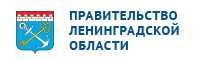 ДСоктурмаеннтисцозада1н2в эилзек1тр4о.ннСойтрфаорнмиец. №а 3с-о70з9д1а/2н02а4: о2т83.01.110..2200242.4Ис0п9ол:н4и1тель: Вереха К.А.
Страница 11 из 13. Страница создана: 30.10.2024 17:46
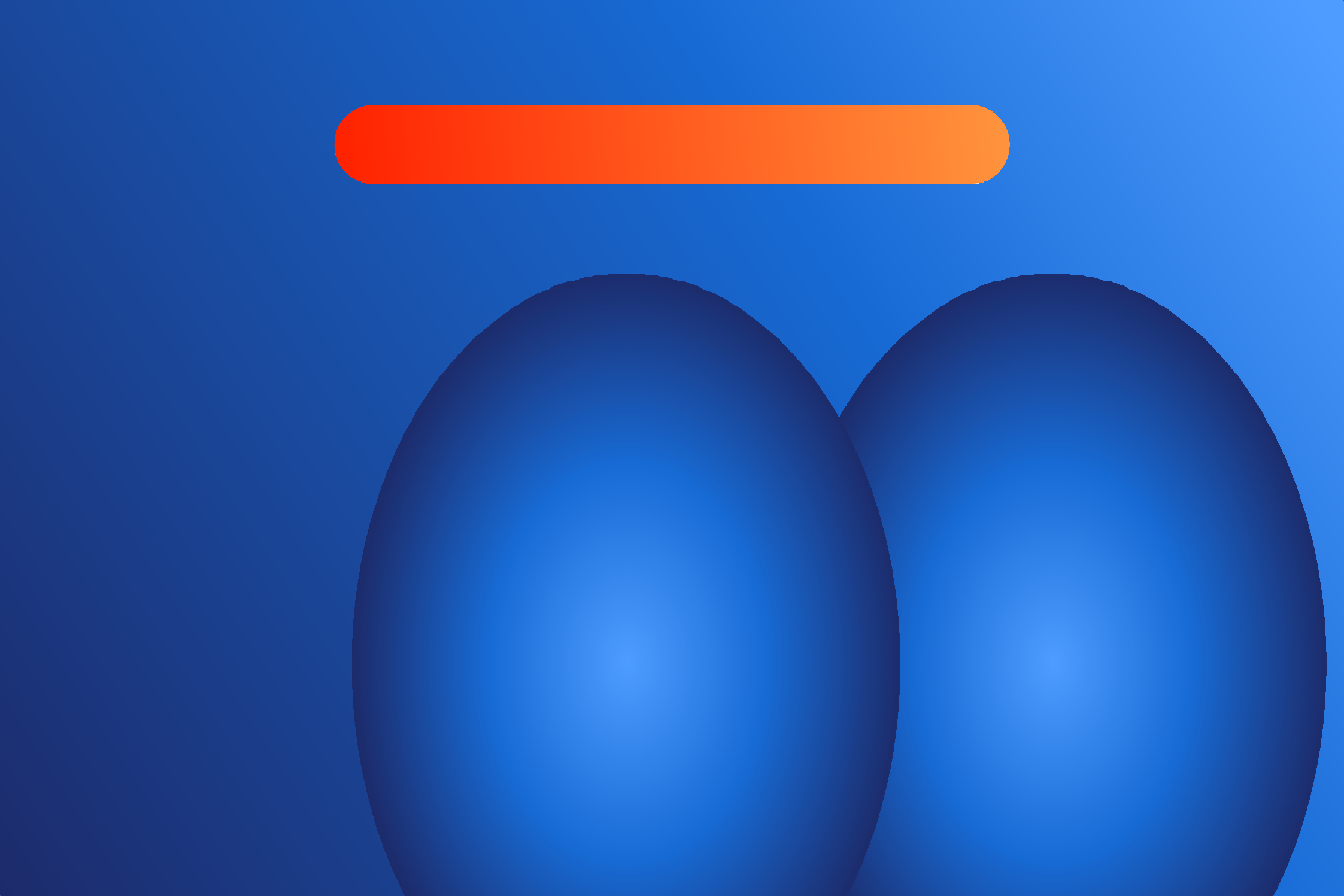 ЧЕРЕЗ СЕРВИС ГИС ЖКХ
DOM.GOSUSLUGI.RU
6
Для оплаты кошельком «Виртуальный мир»
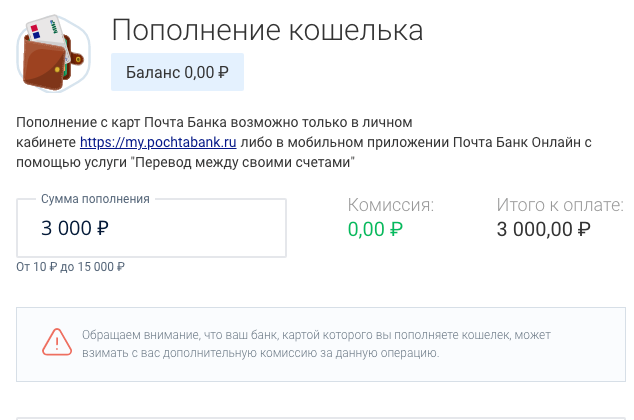 пополните его.
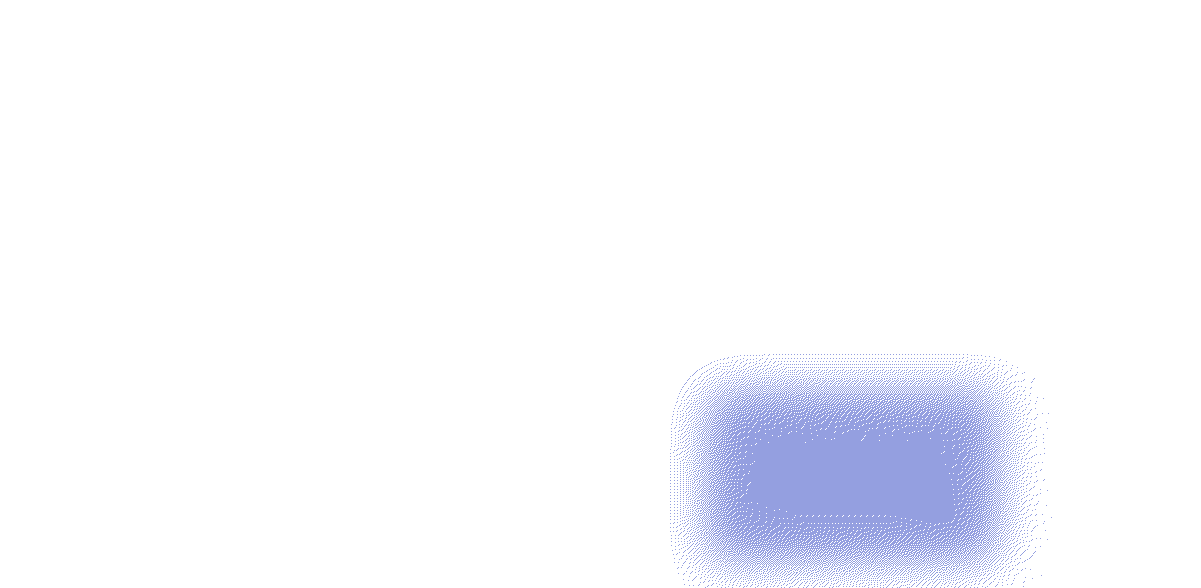 Нажмите →Пополнить в личном кабинете,
введите сумму и e-mail, нажмите →Пополнить
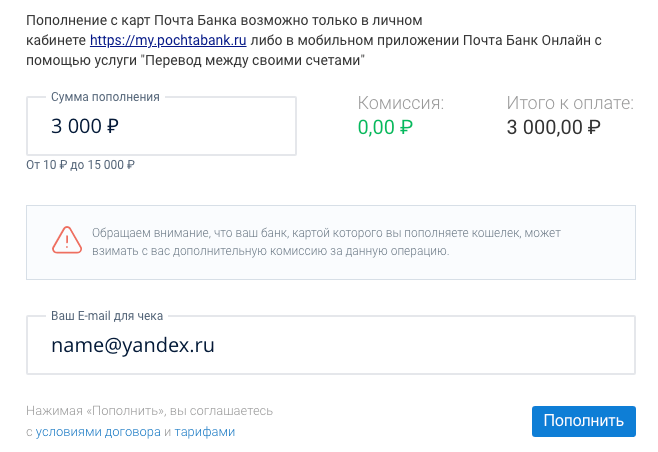 Заполните данные карты и подтвердите
платеж
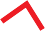 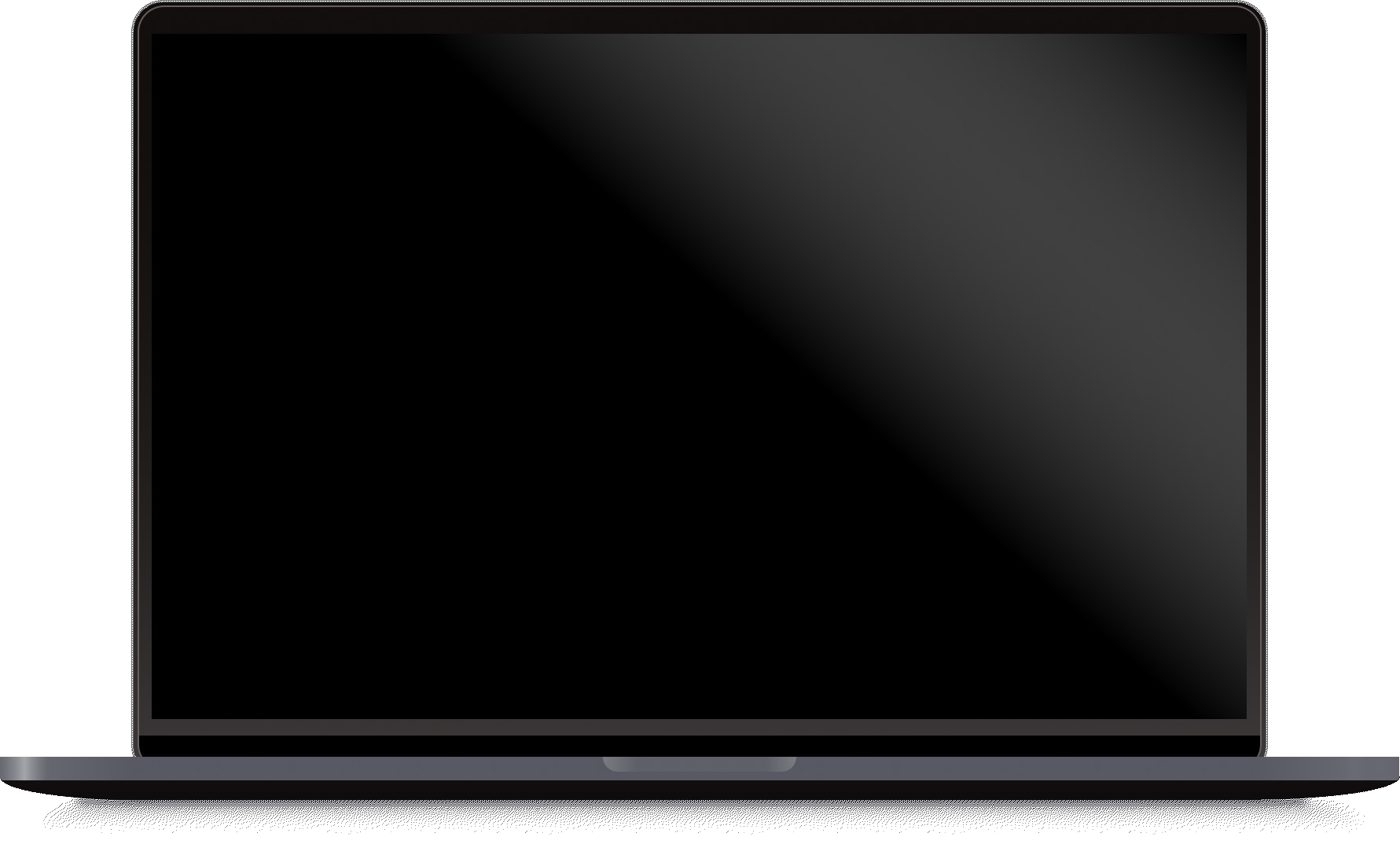 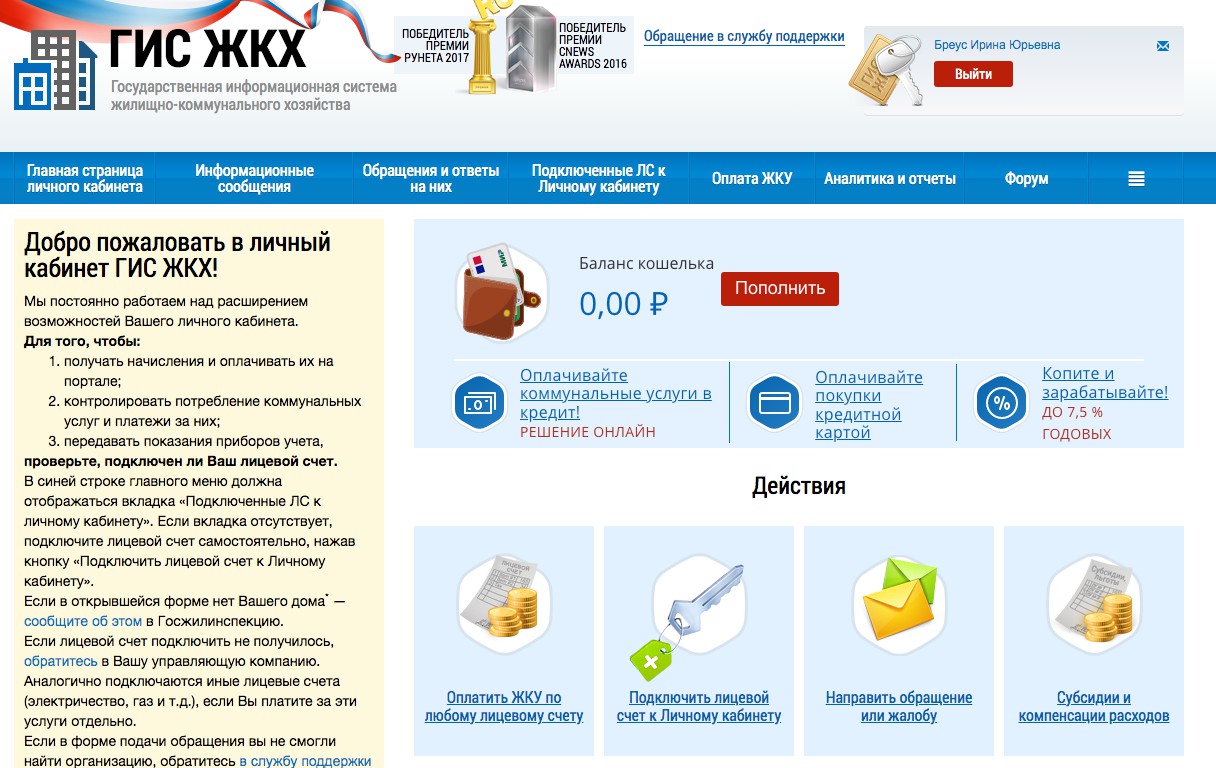 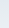 Фамилия Имя Отчество
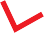 Информация с лицевой
стороны карты
Три цифры
с оборотной стороны карты (СVС код)
Номер карты
0000 0000 0000 0000 0000
МЕСЯЦ/ГОД
11/24
Владелец карты
CVV2/CVC2/ППК2
IVAN IVANOV
101
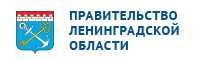 Документ создан в электронной форме. № 04-01-03-4238/2024 от 28.11.2024. Исполнитель: Мосина А.В.
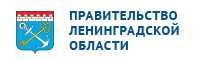 ДСоктурмаеннтисцозада1н3в эилзек1тр4о.ннСойтрфаорнмиец. №а 3с-о70з9д1а/2н02а4: о2т83.01.110..2200242.4Ис0п9ол:н4и1тель: Вереха К.А.
Страница 12 из 13. Страница создана: 30.10.2024 17:46
epd47.ru
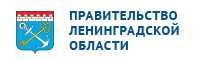 Документ создан в электронной форме. № 04-01-03-4238/2024 от 28.11.2024. Исполнитель: Мосина А.В.
ДСоктурмаеннтисцозада1н4в эилзек1тр4о.ннСойтрфаорнмиец. №а 3с-о70з9д1а/2н02а4: о2т83.01.110..2200242.4Ис0п9ол:н4и1тель: Вереха К.А.
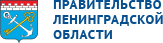 Страница 13 из 13. Страница создана: 30.10.2024 17:46